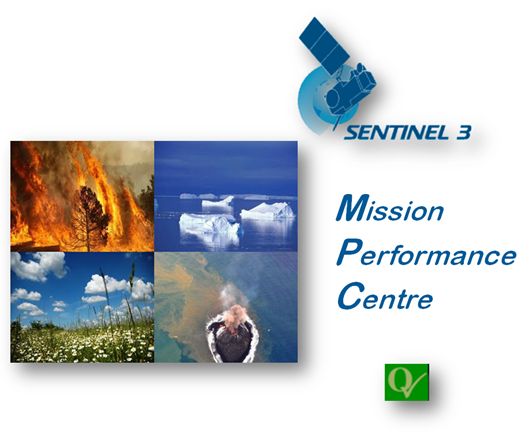 S3 Thematic IPF PM#4

Sea Ice Validation


A.Muir (MSSL)
28-Sep-2021
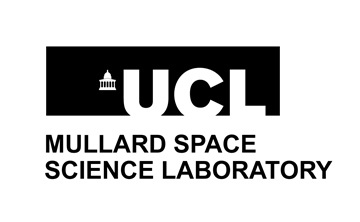 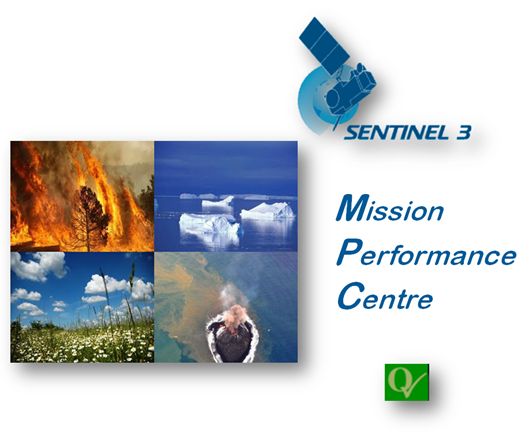 Validation of:

Sea Ice Thematic IPF TDS (version 2)

Availability : from CLS on 7th Sep 2021


T-IPF Sea Ice TDS : cycle 15/16 : 04-Mar-2017 -> 30-Mar-2017

Also provided:

IPF 6.18 reference TDS: for same period.
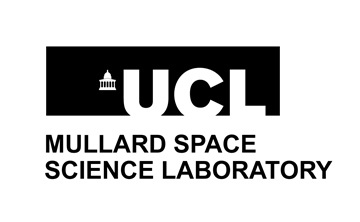 Changes in S3__SR_2_CON_AX Thresholds used in  T-IPF for Sea Ice
Sea Ice Discrimination
Sea Ice Retracker Bias
Based on tuning studies from IPF data (will need repeating with T-IPF once enough data is available)
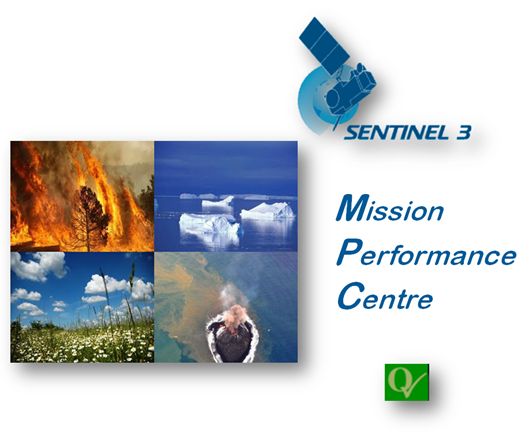 THEMATIC_SEAICE
IPF_6.18
Area Coverage/Mode
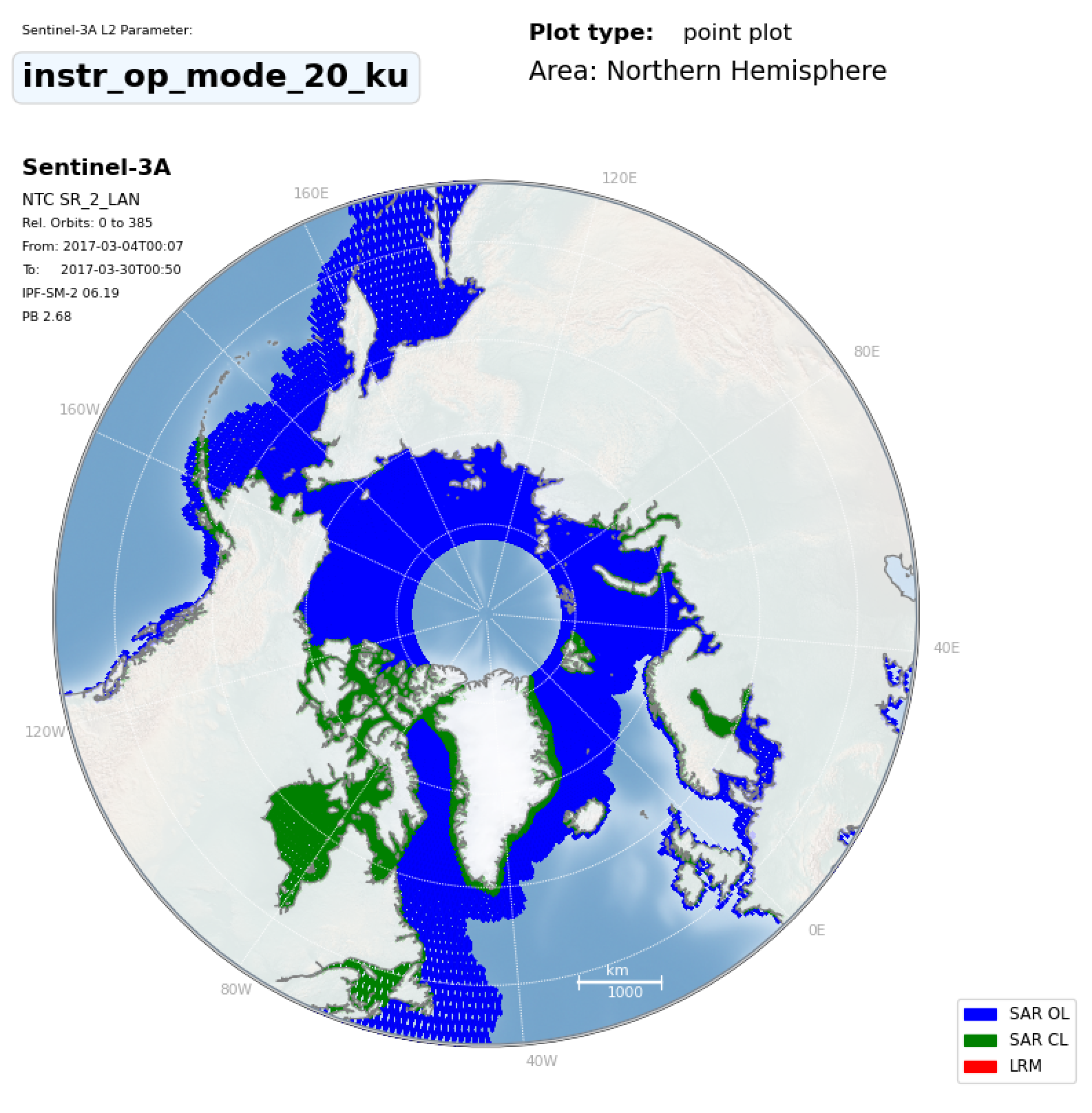 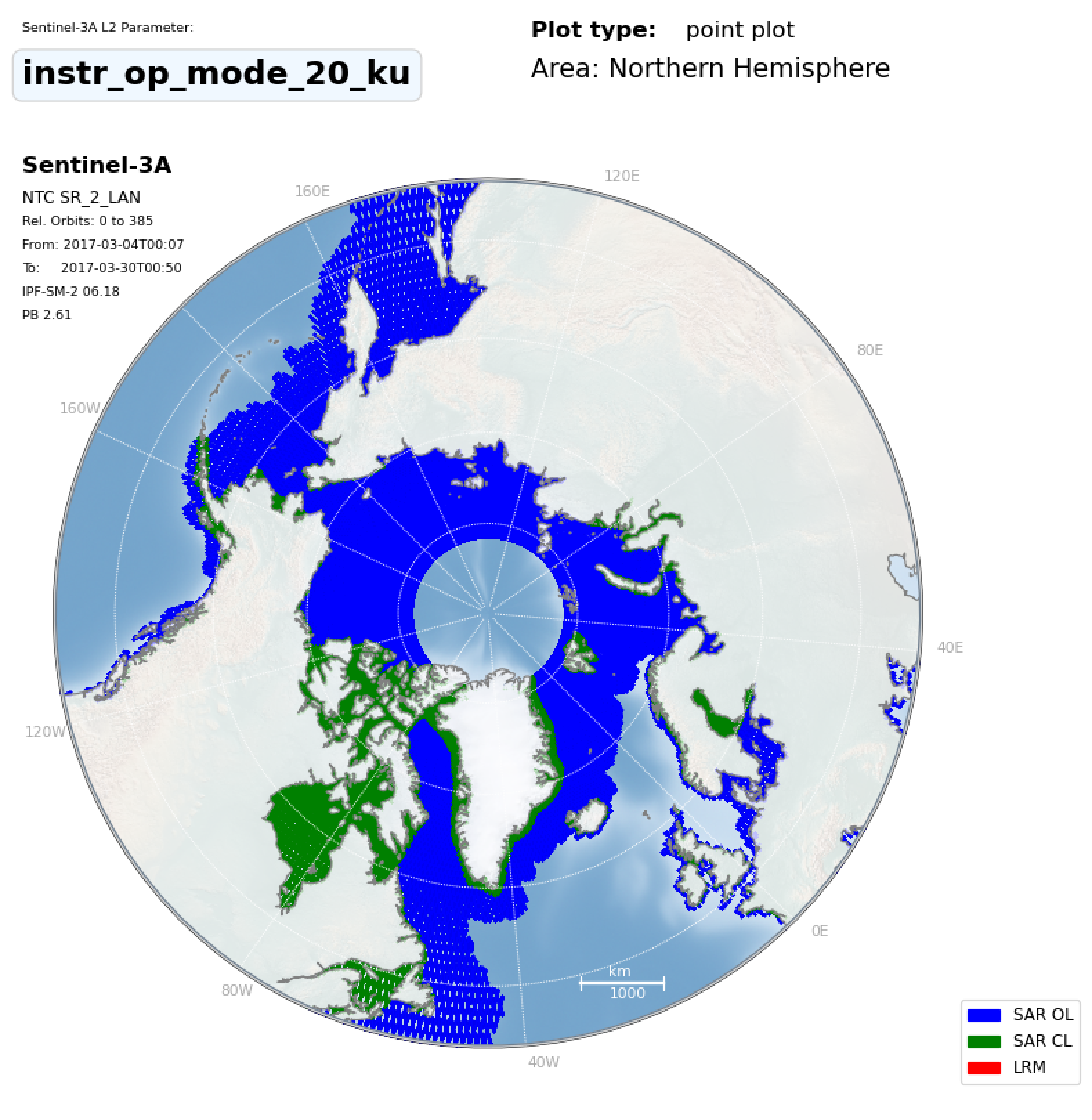 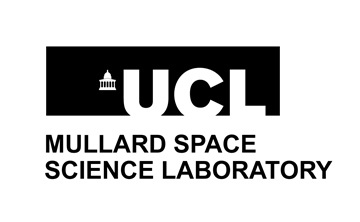 THEMATIC_SEAICE
IPF_6.18
Area Coverage/Mode
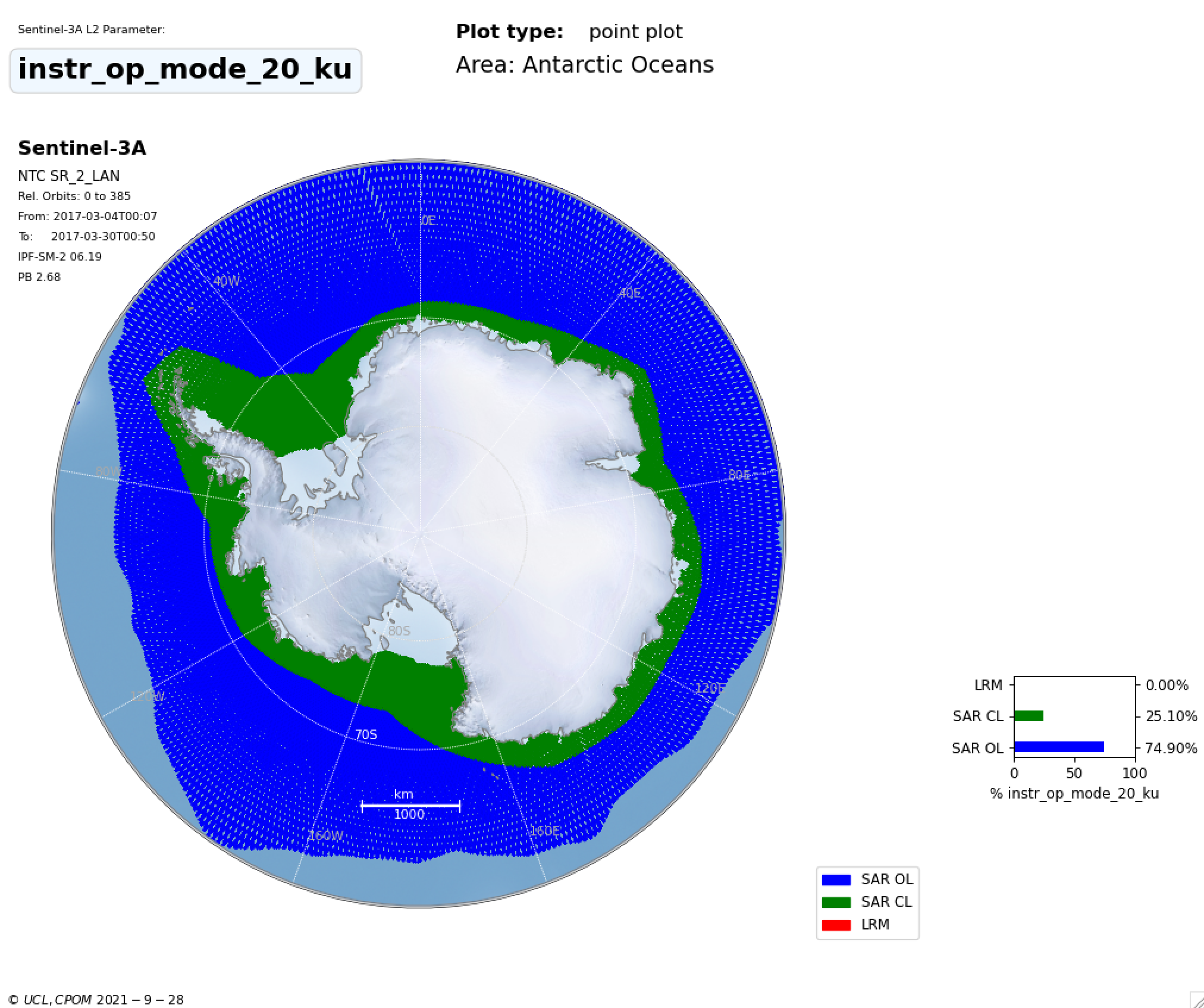 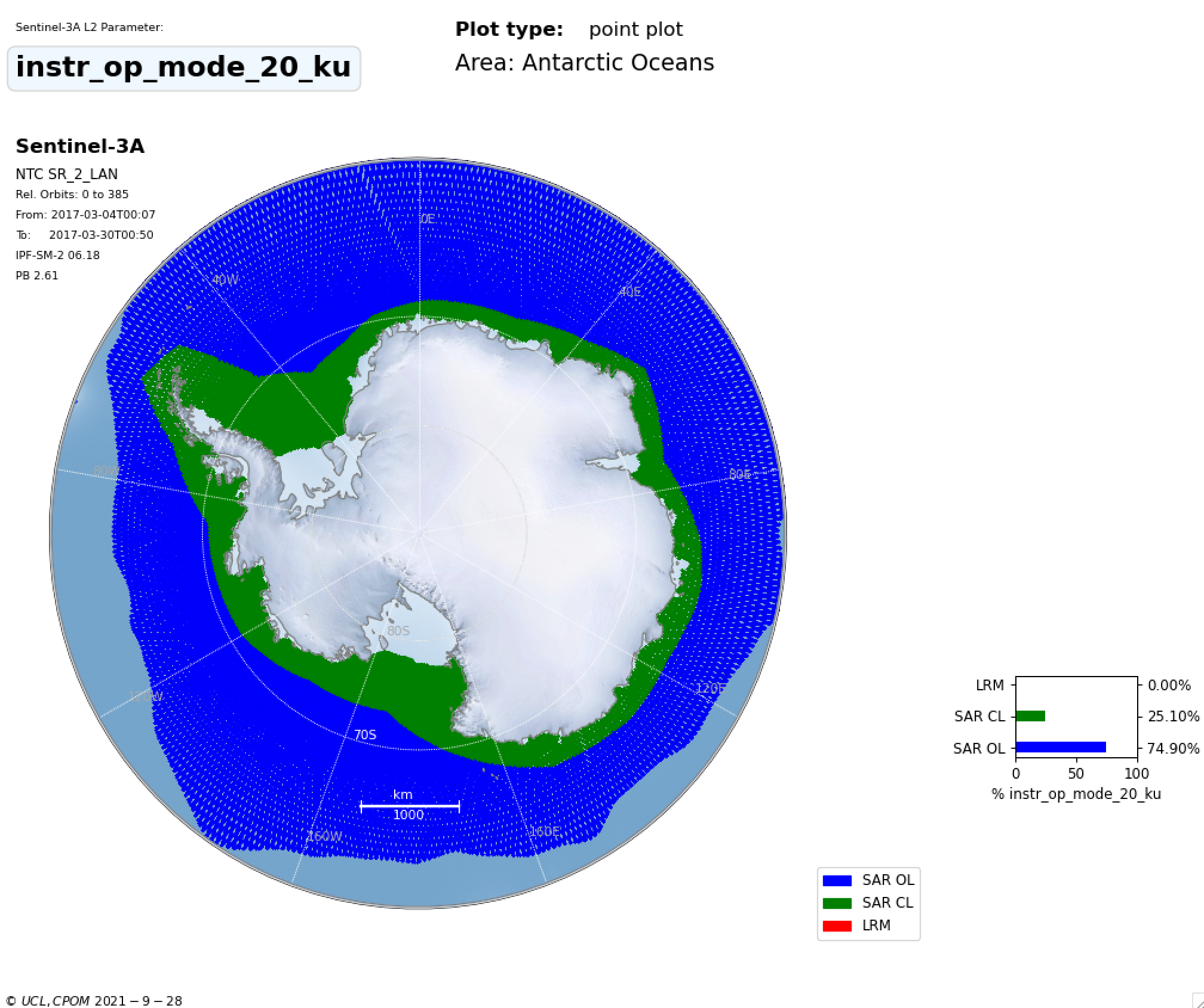 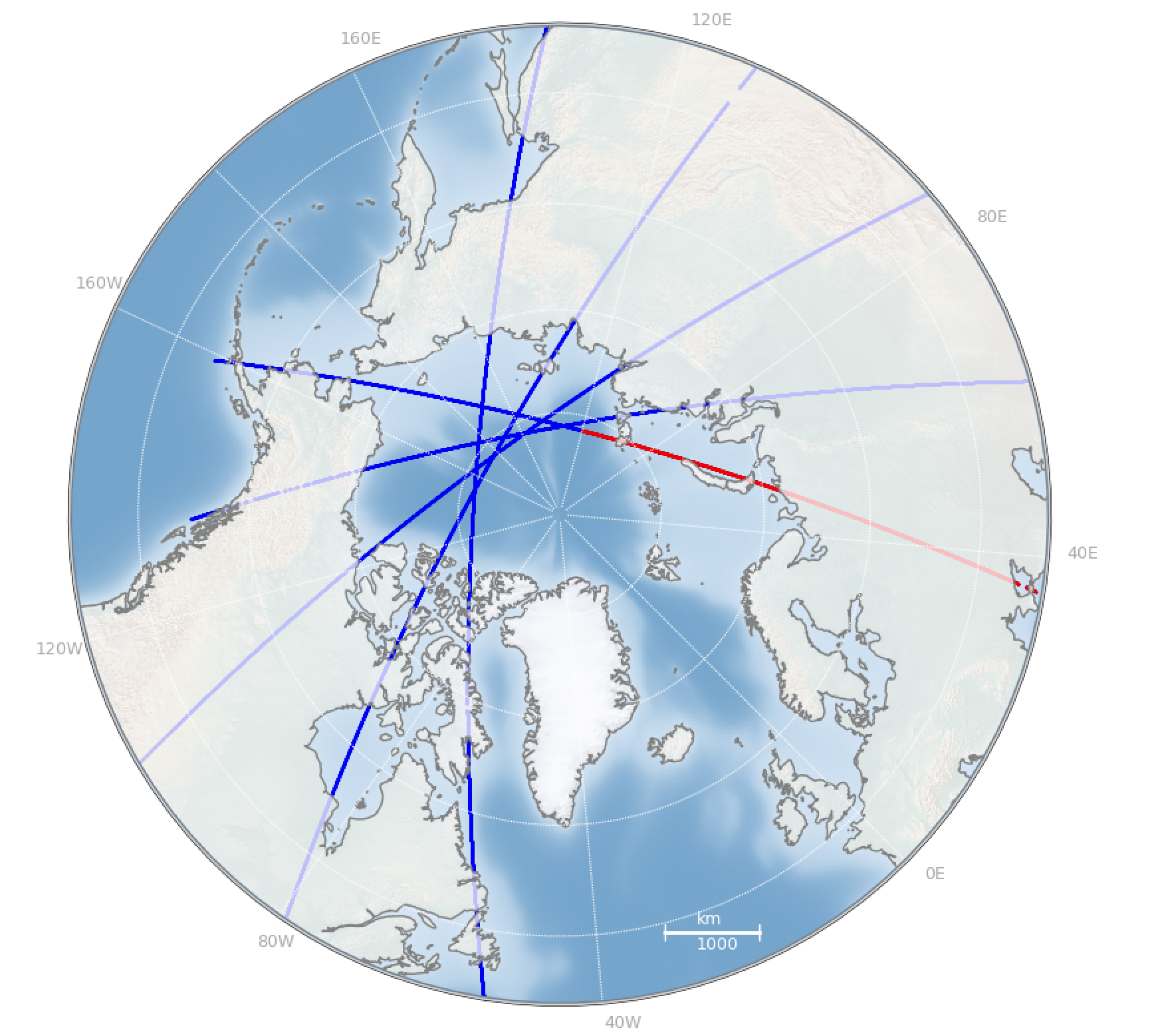 T-IPF not processed 
Equator to Equator?
1 L2 product
THEMATIC_SEAICE
IPF_6.18
Missing corrections in both
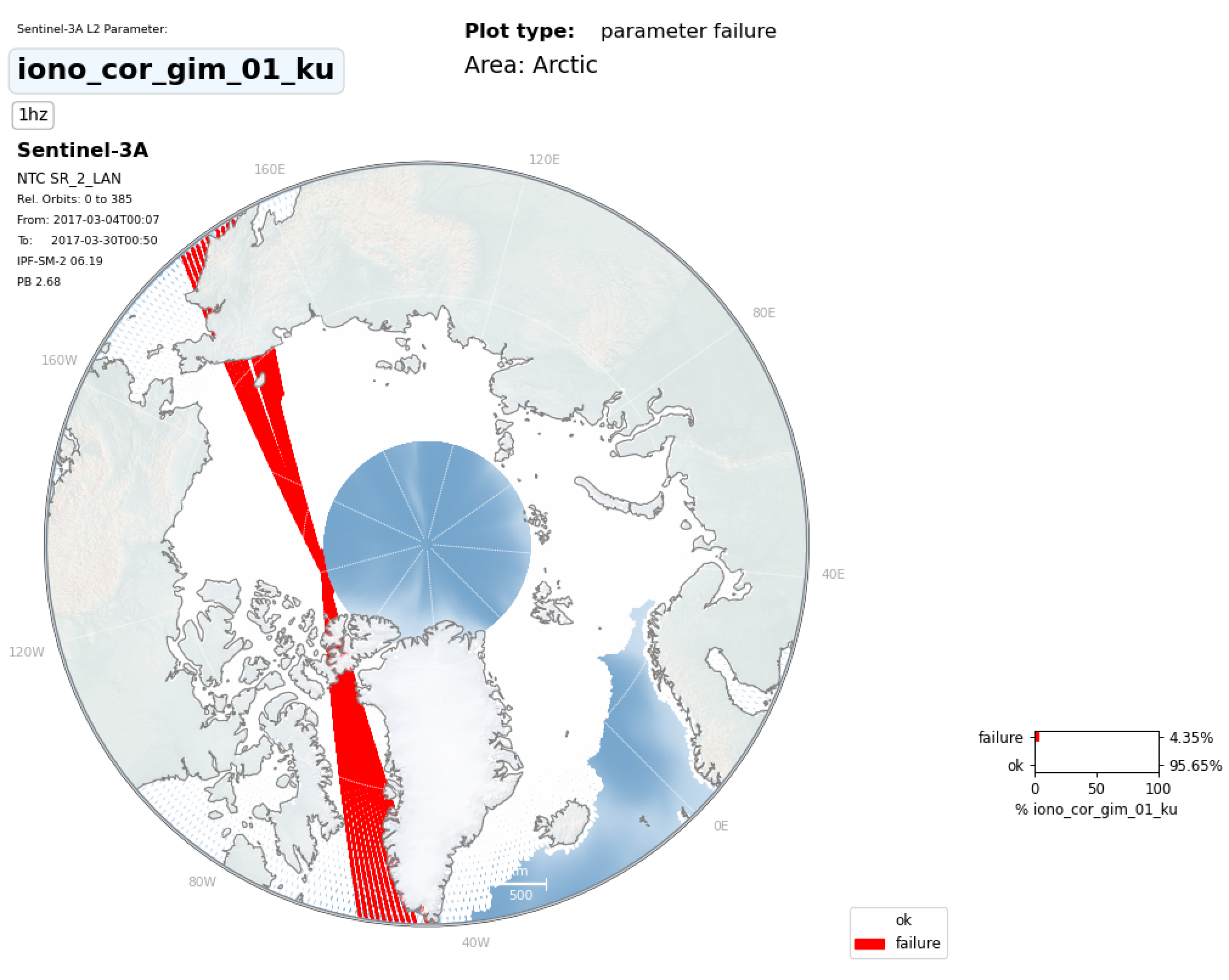 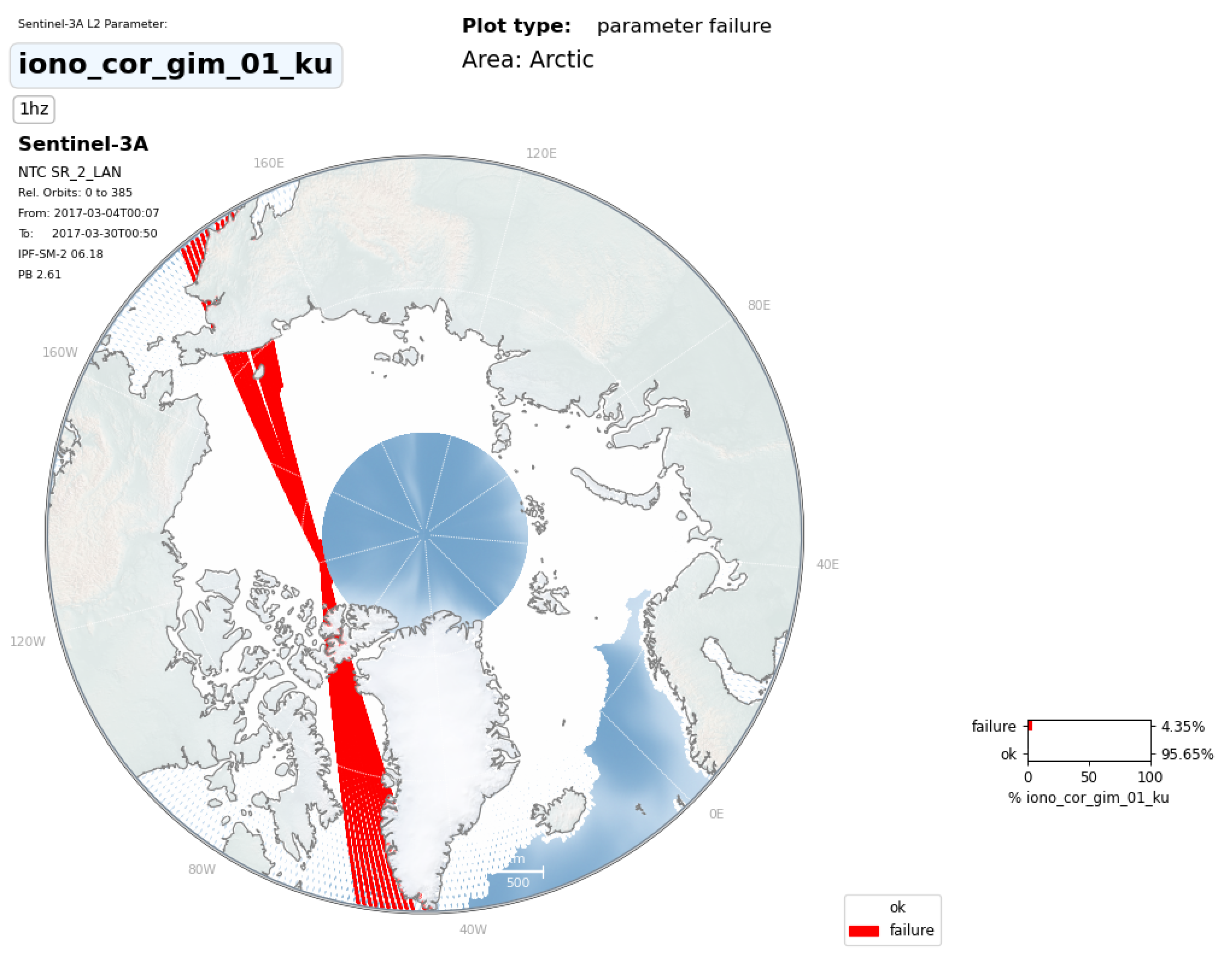 Correction missing
Correction missing
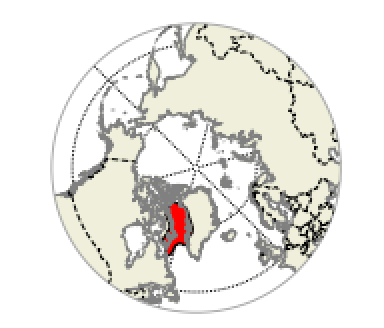 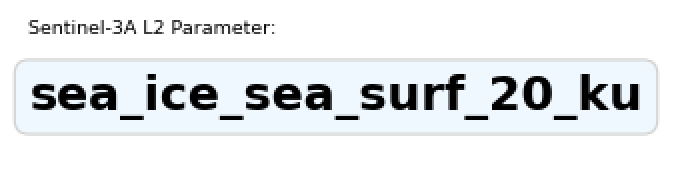 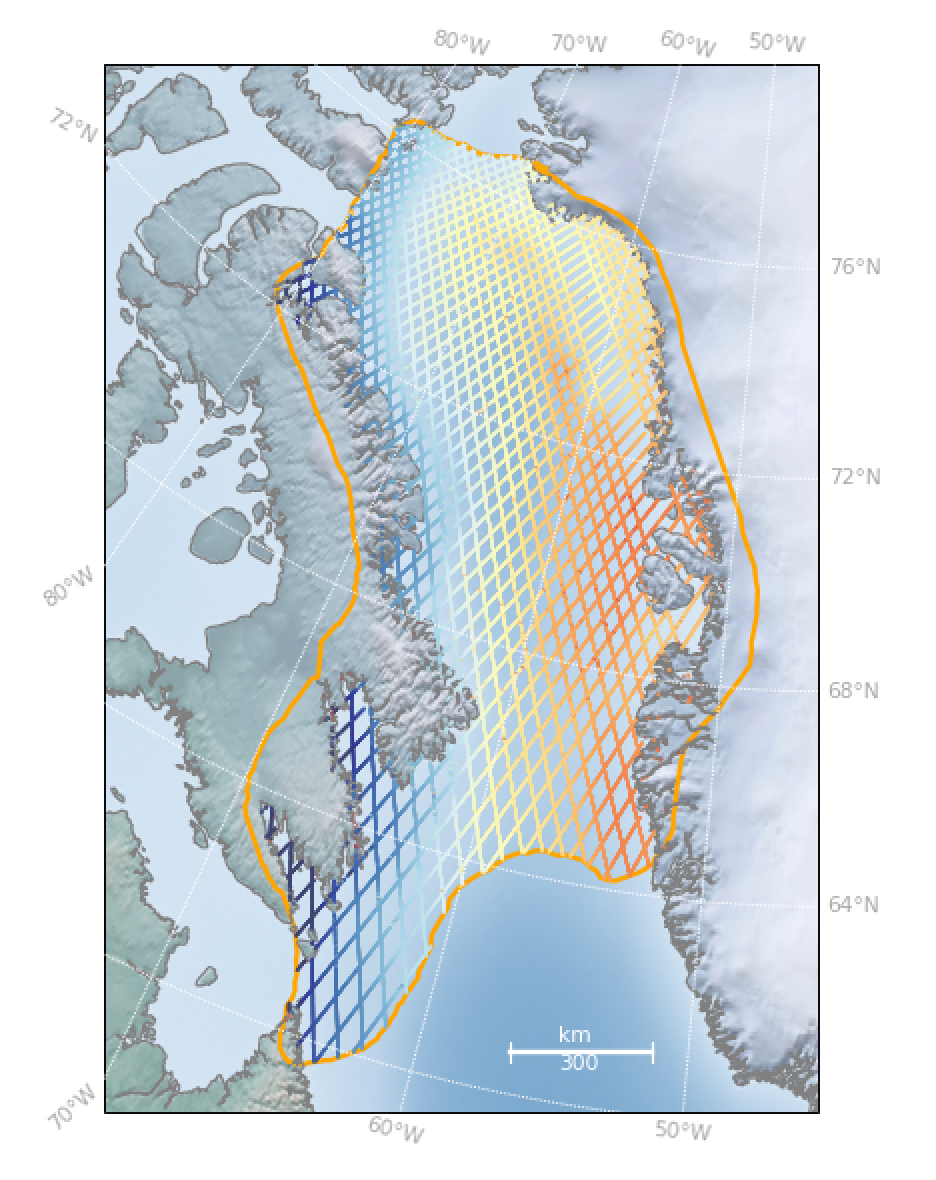 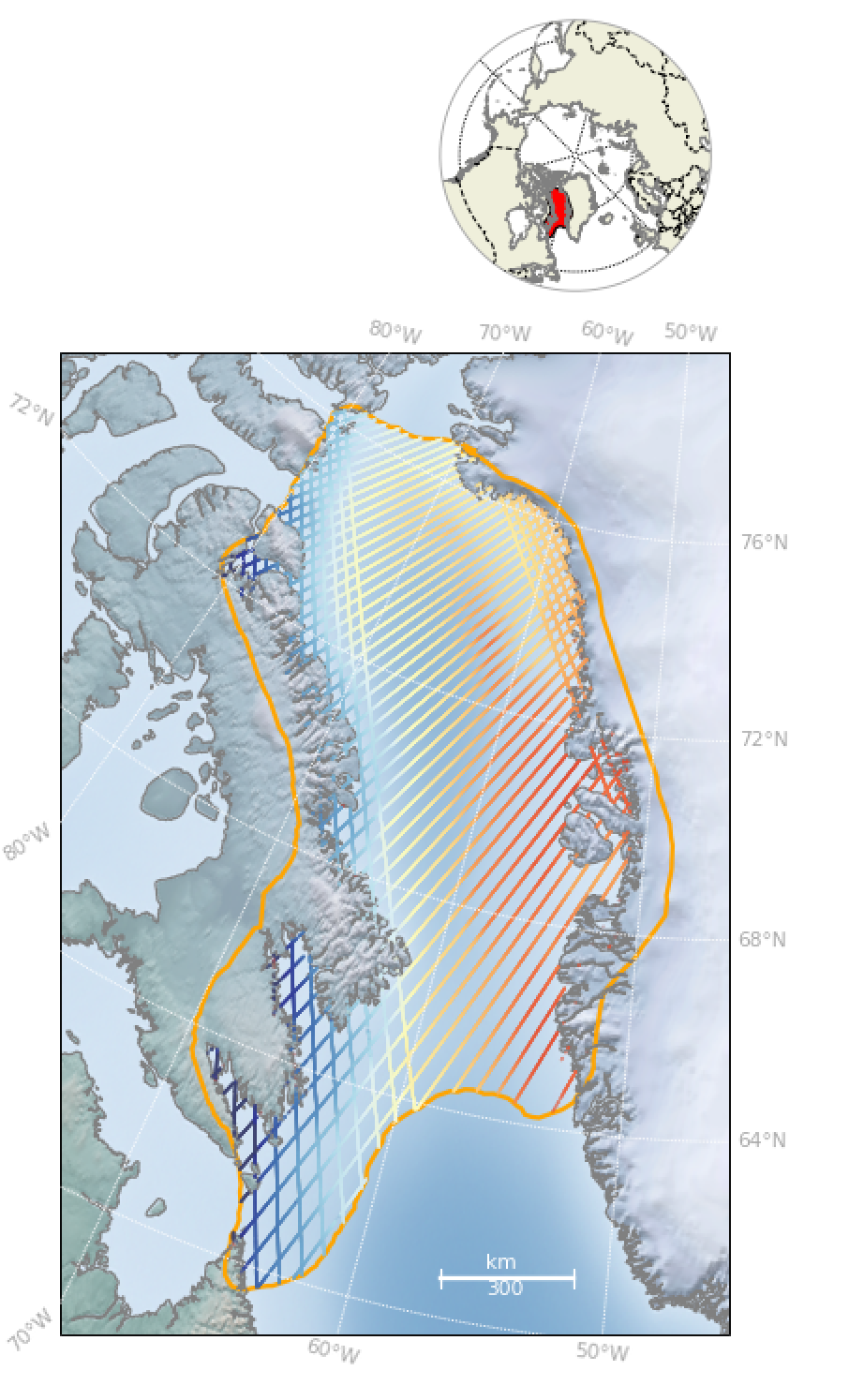 T-IPF
IPF
Expected behaviourin T-IPF and  IPF 6.19
not good for comparisonstatistics between T-IPF and reference data set (6.18)
Arctic: Beaufort Sea
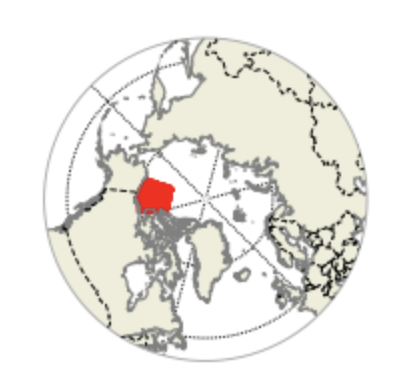 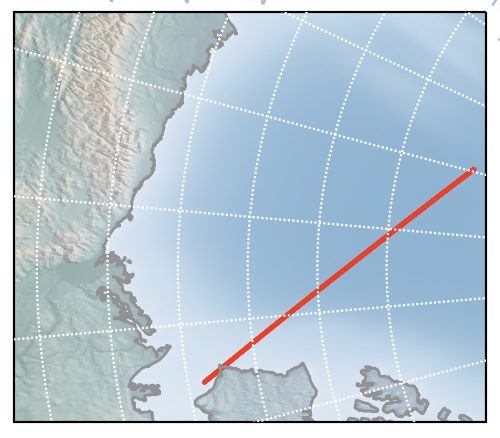 Zero padding: 2x sampling
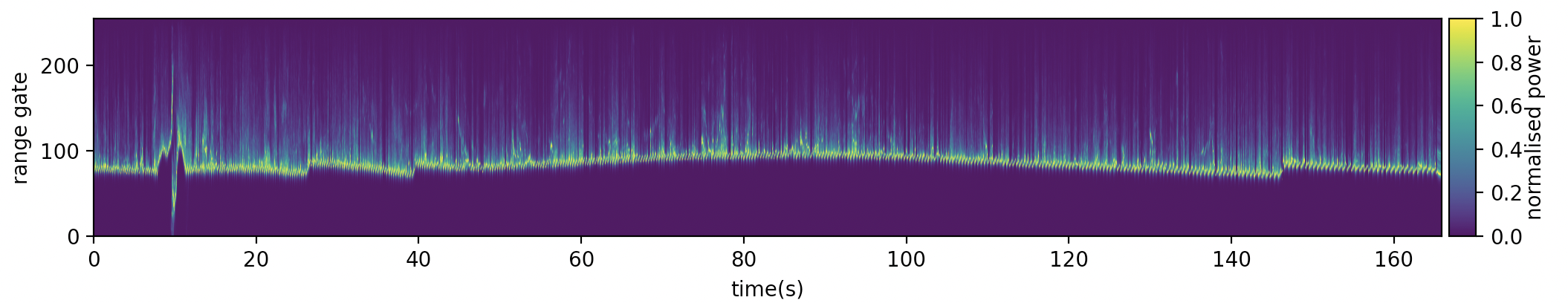 THEMATIC_SEAICE
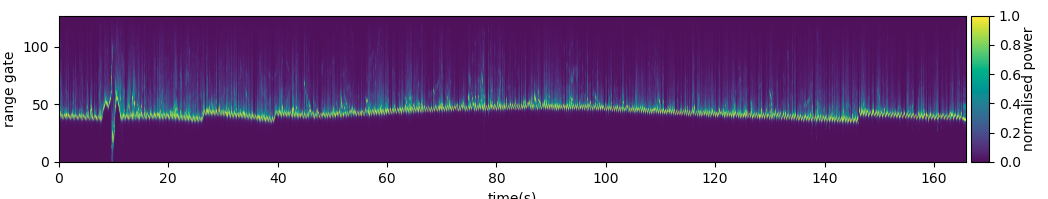 IPF_6.18
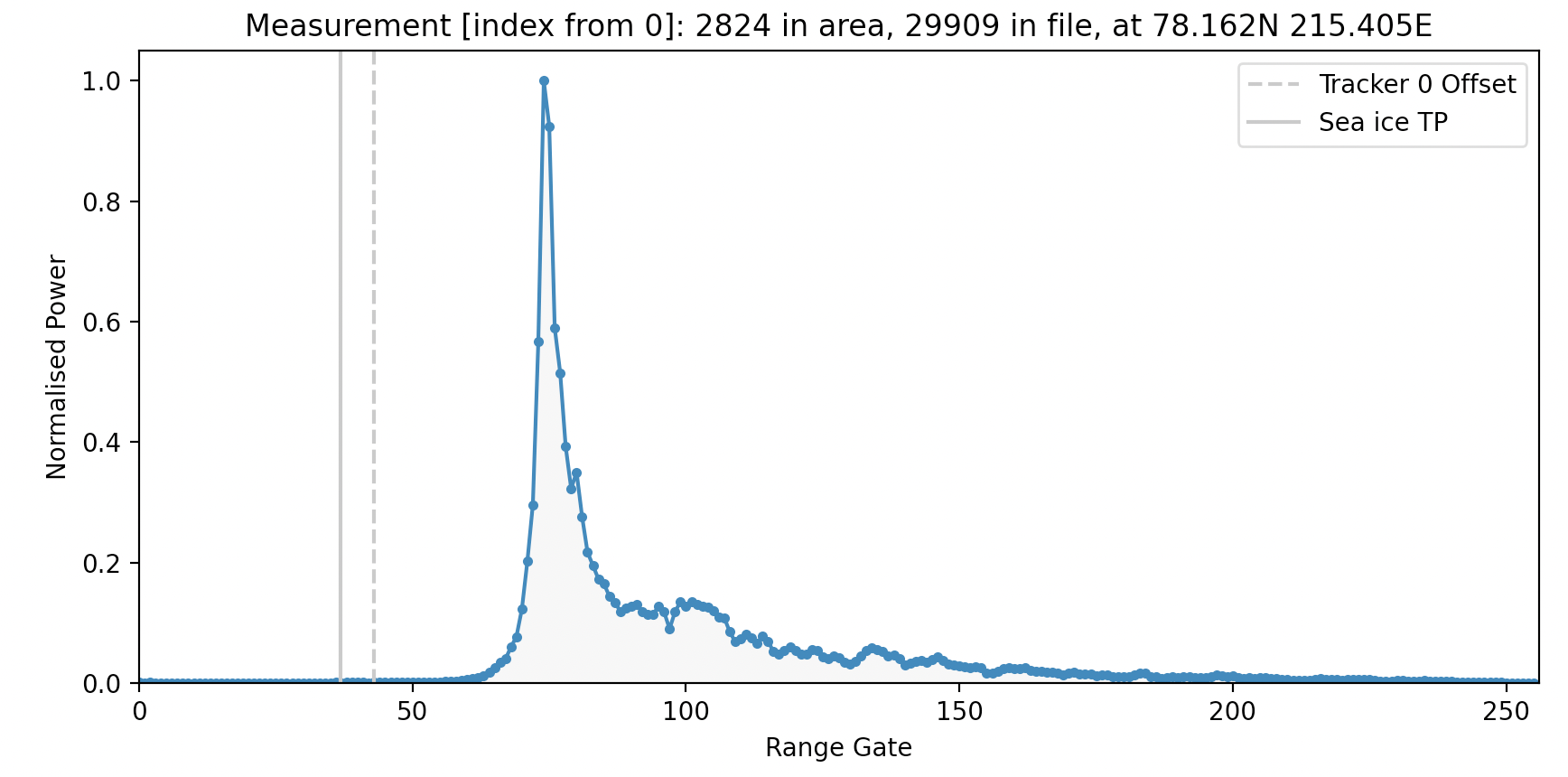 Twice sampling of the leading edge
THEMATIC_SEAICE
Arctic: Beaufort Sea
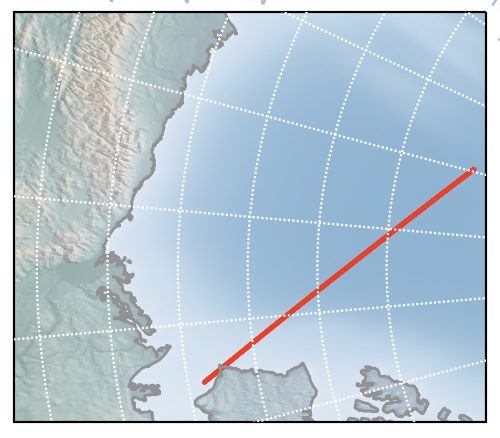 Off-nadir peaks removed
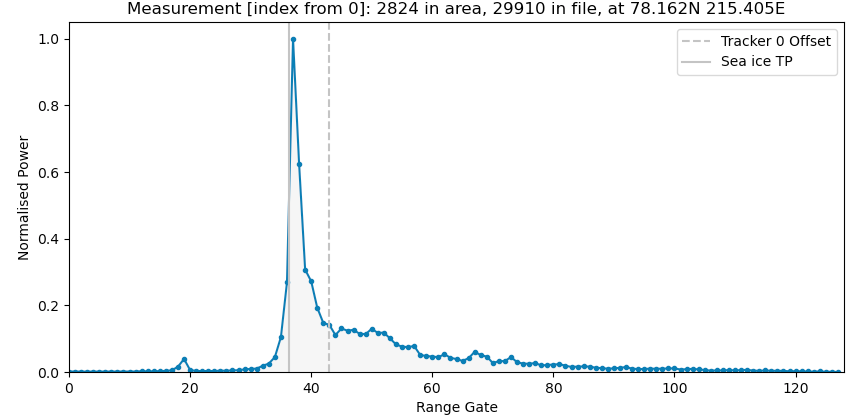 IPF_6.18
THEMATIC_SEAICE
IPF_6.18
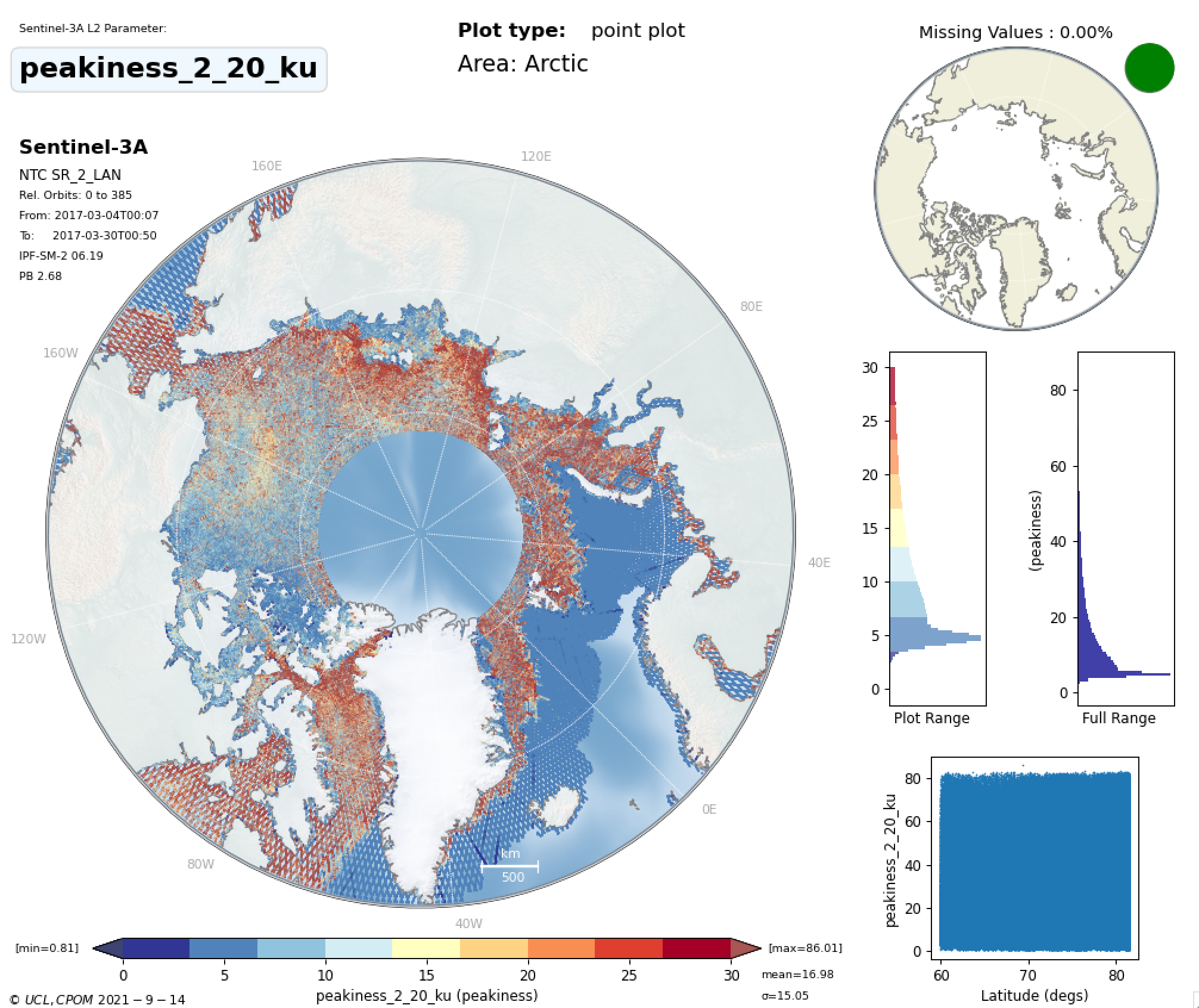 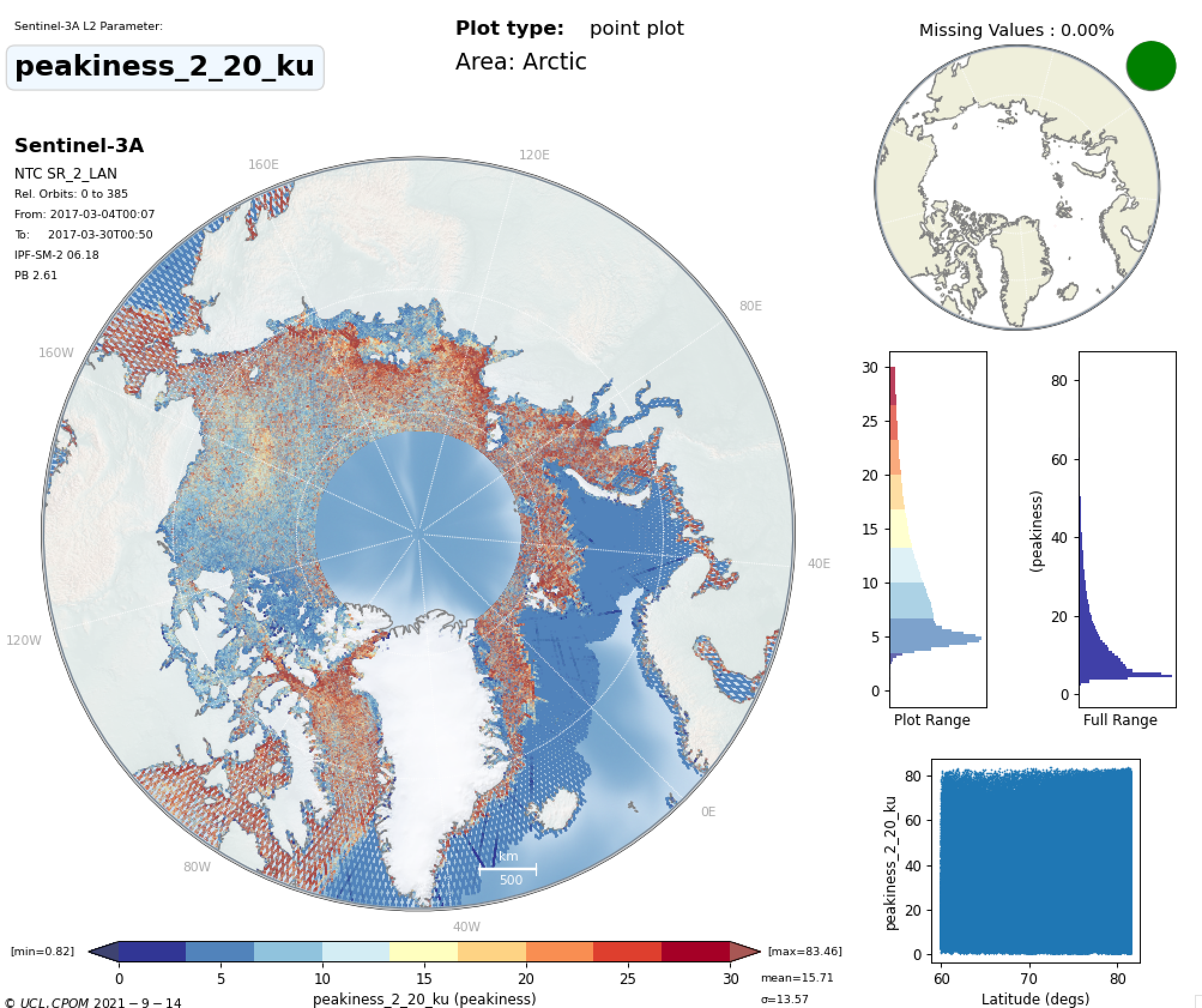 Mean peakiness=16.98
Mean peakiness=15.71
Slightly higher peakiness expected with ZP/Hamming
Interpolated SSHA between Leads
THEMATIC_SEAICE
IPF_6.18
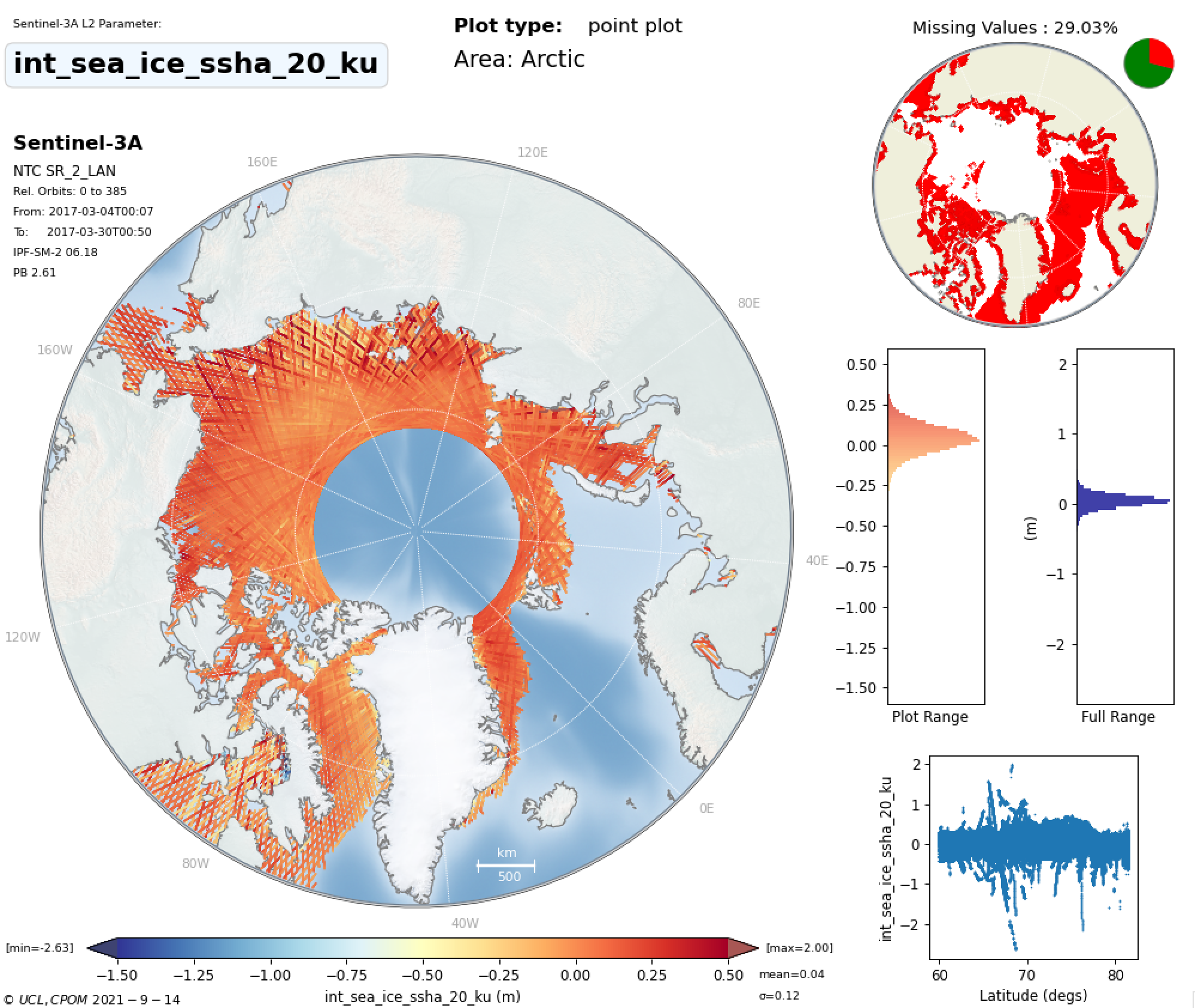 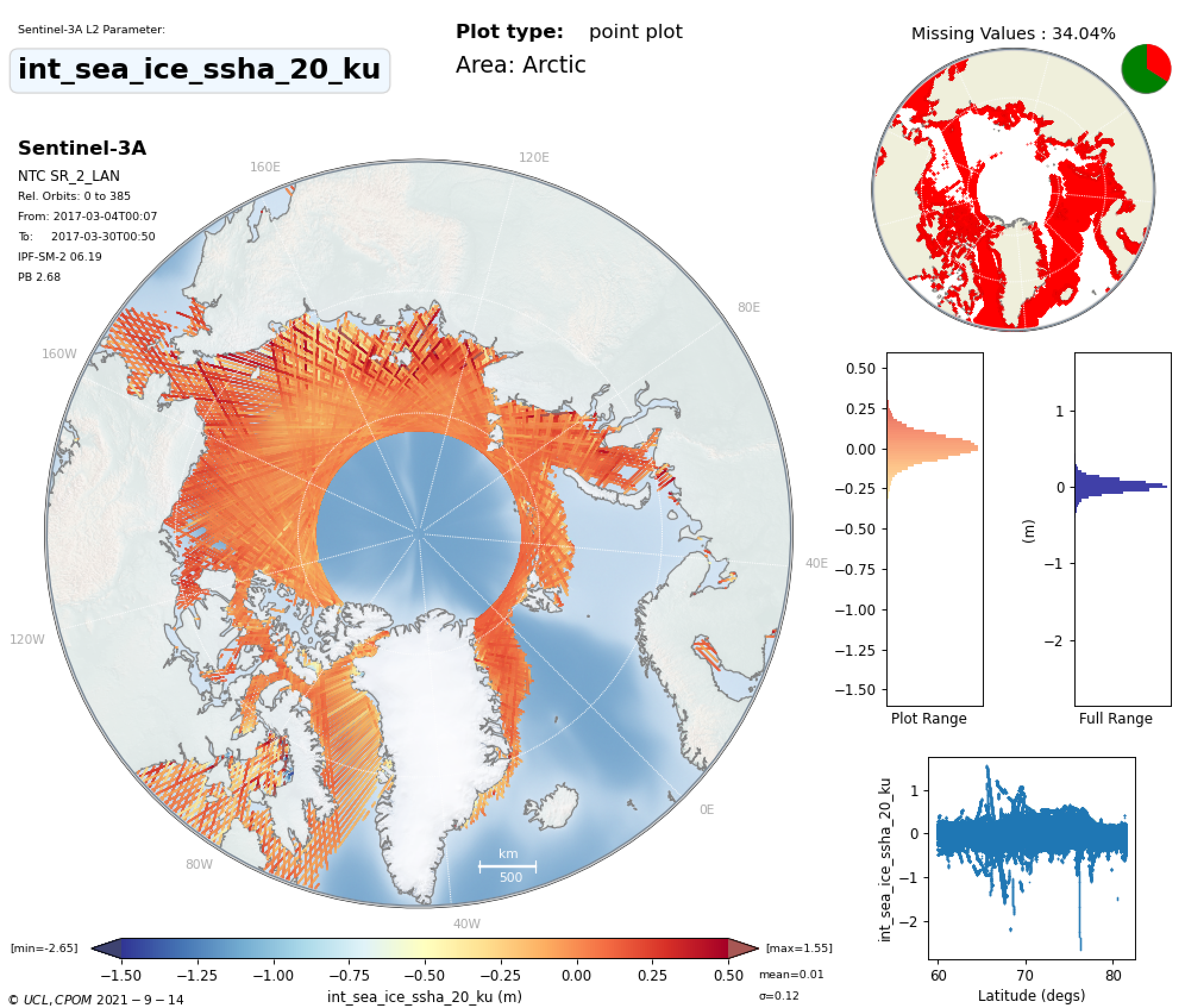 MEAN =0.01m
MEAN =0.04m
THEMATIC_SEAICE
Sea Ice Discrimination
IPF_6.18
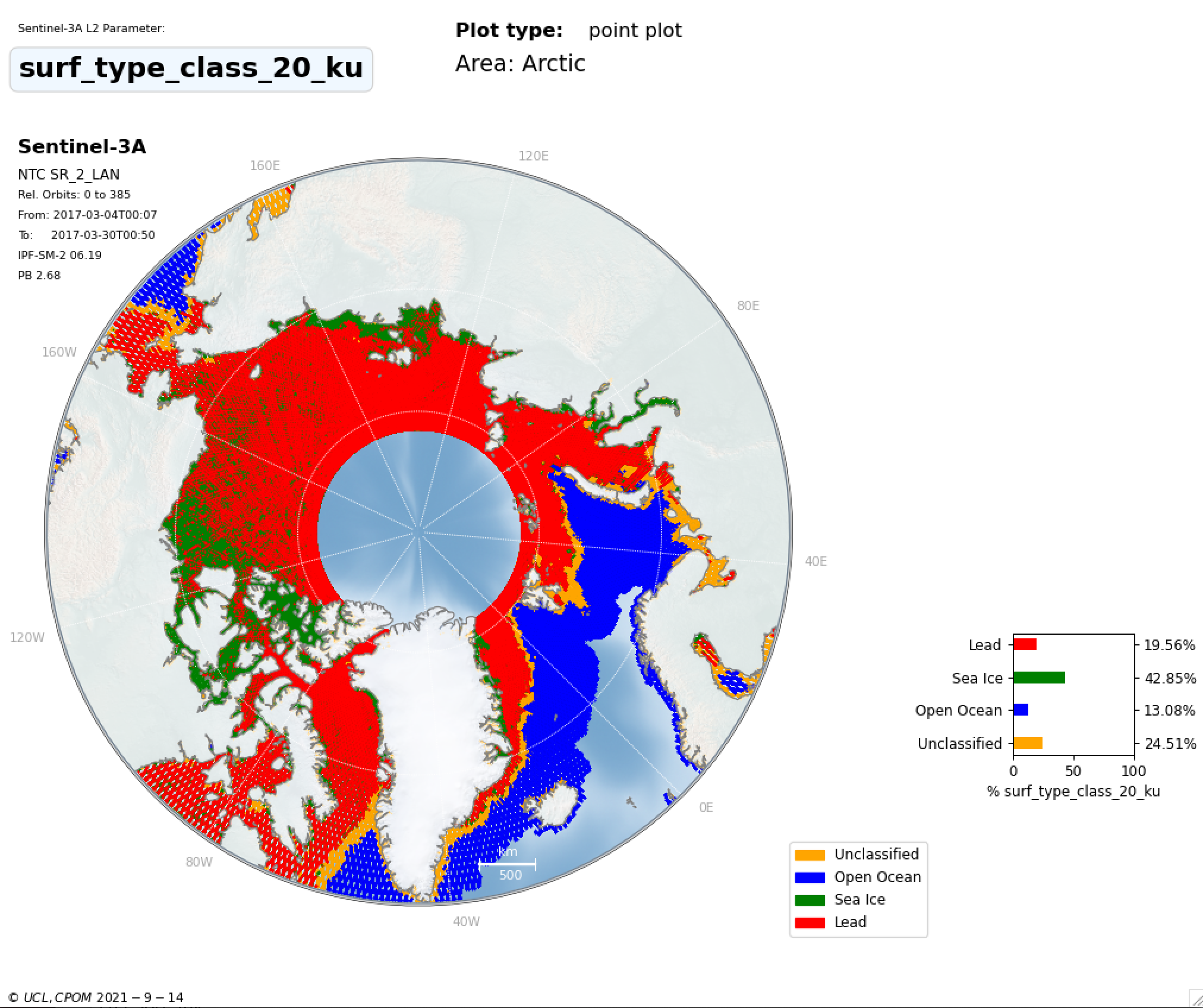 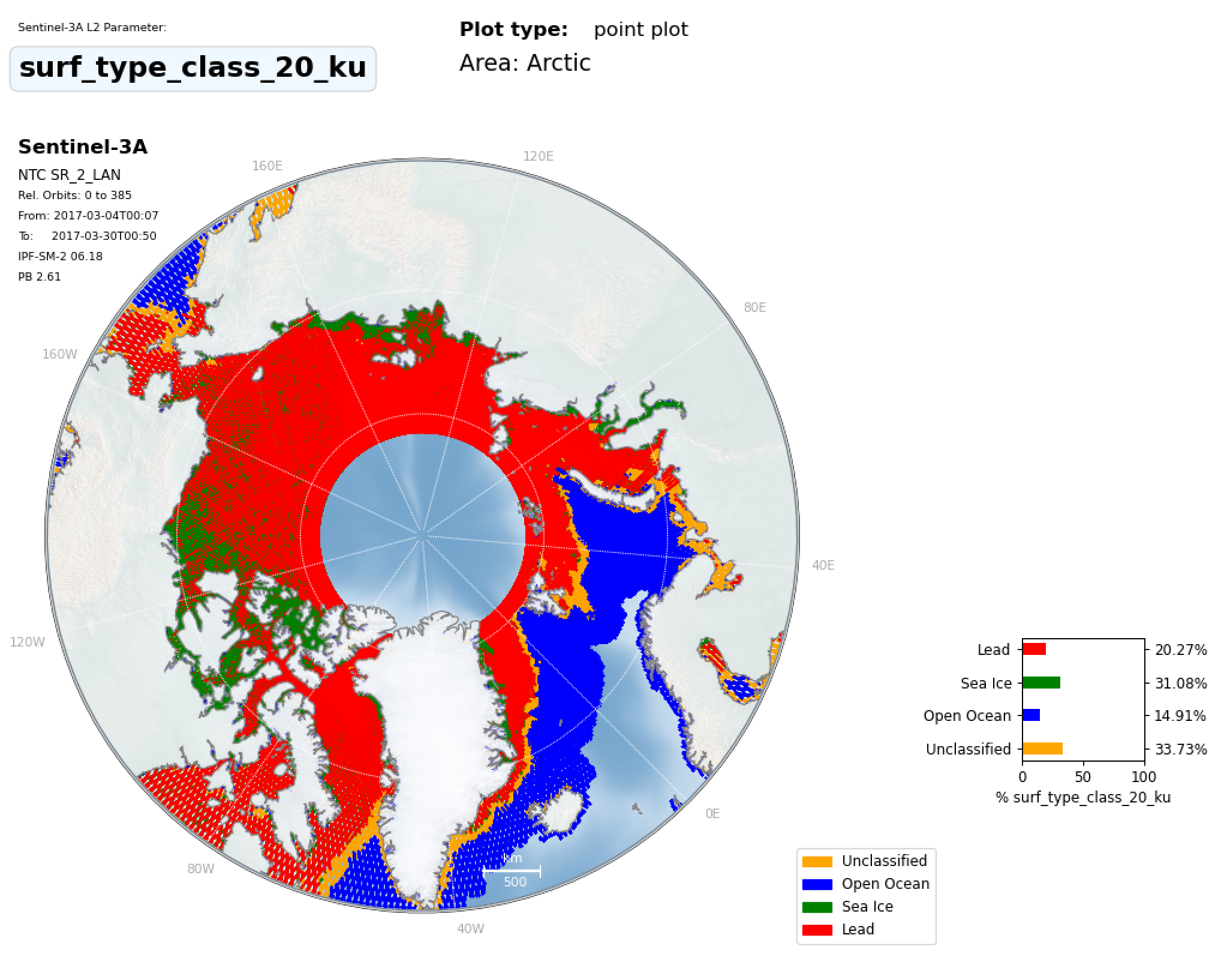 11% more sea ice floes classified
9% less unclassified waveforms
Due to Hamming & new discrimination tuning
Sea Ice Concentration
THEMATIC_SEAICE
IPF_6.18
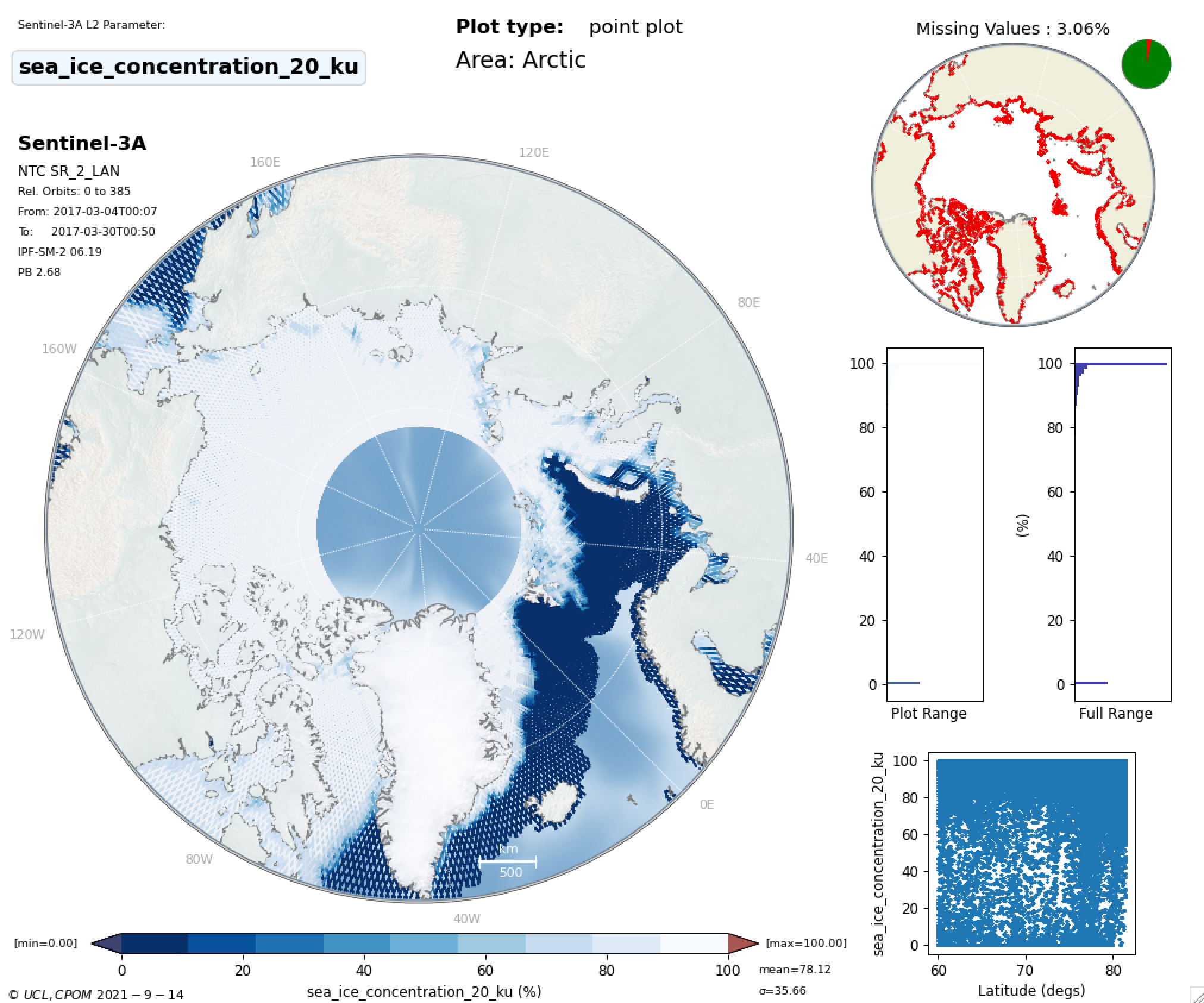 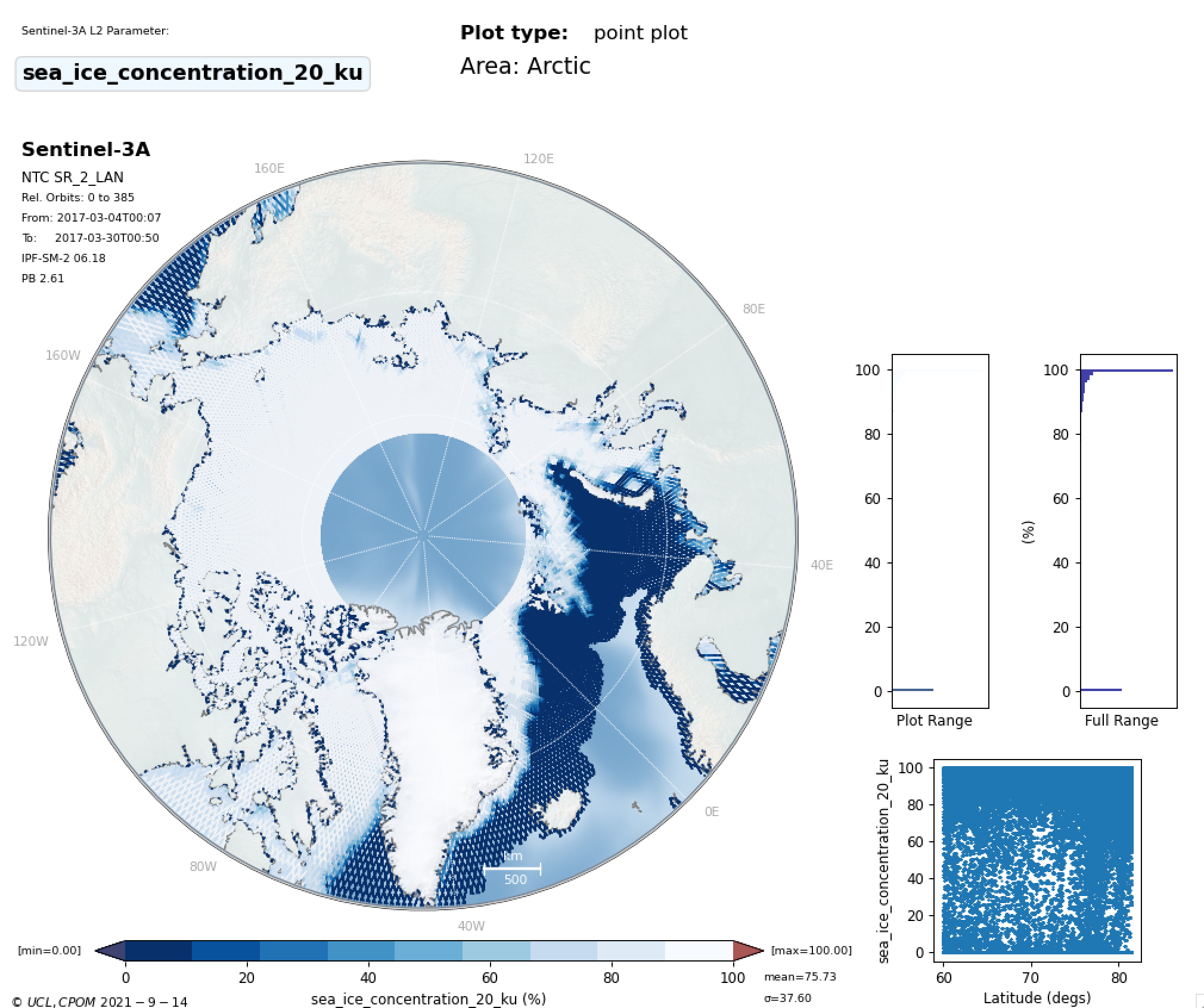 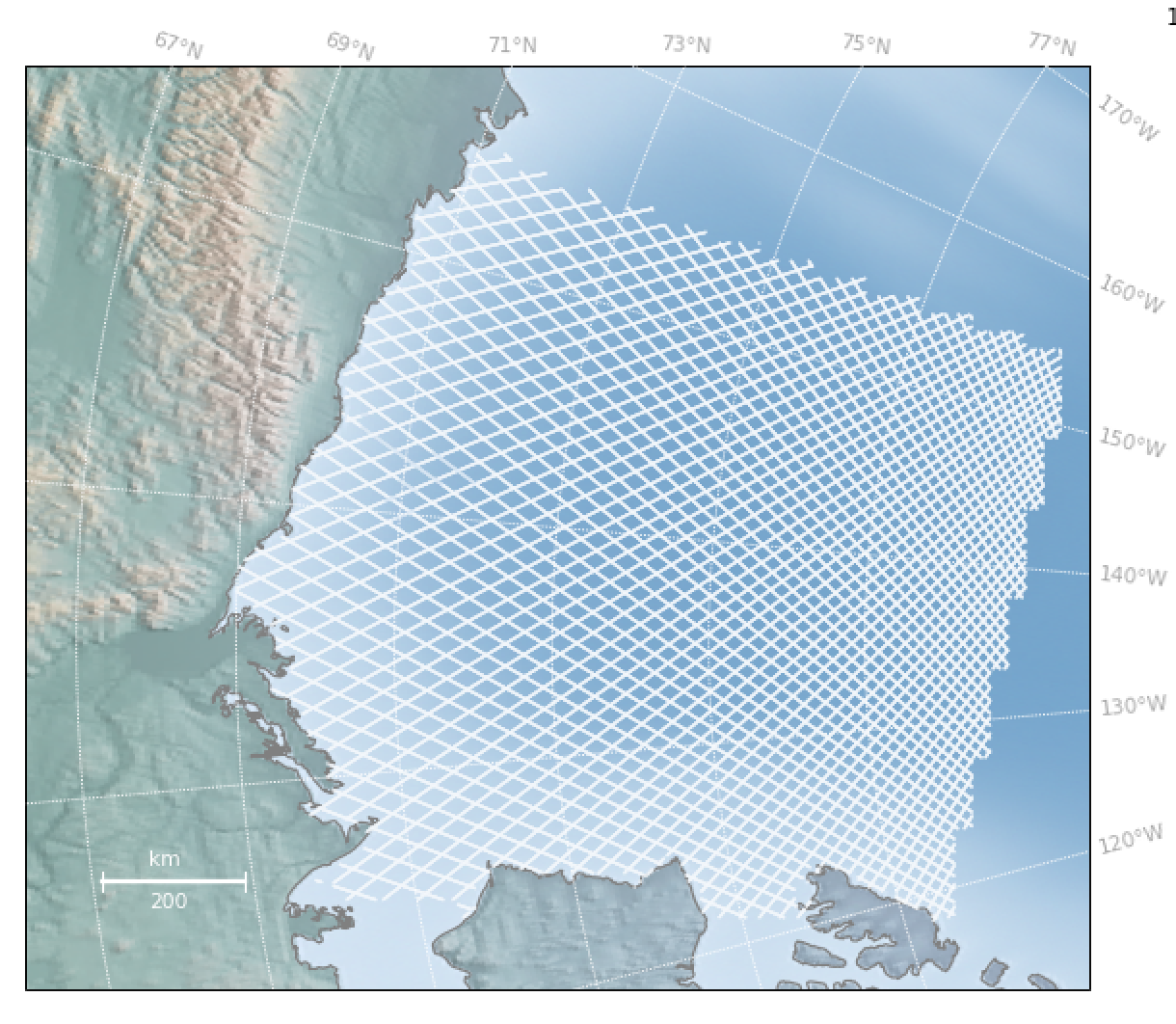 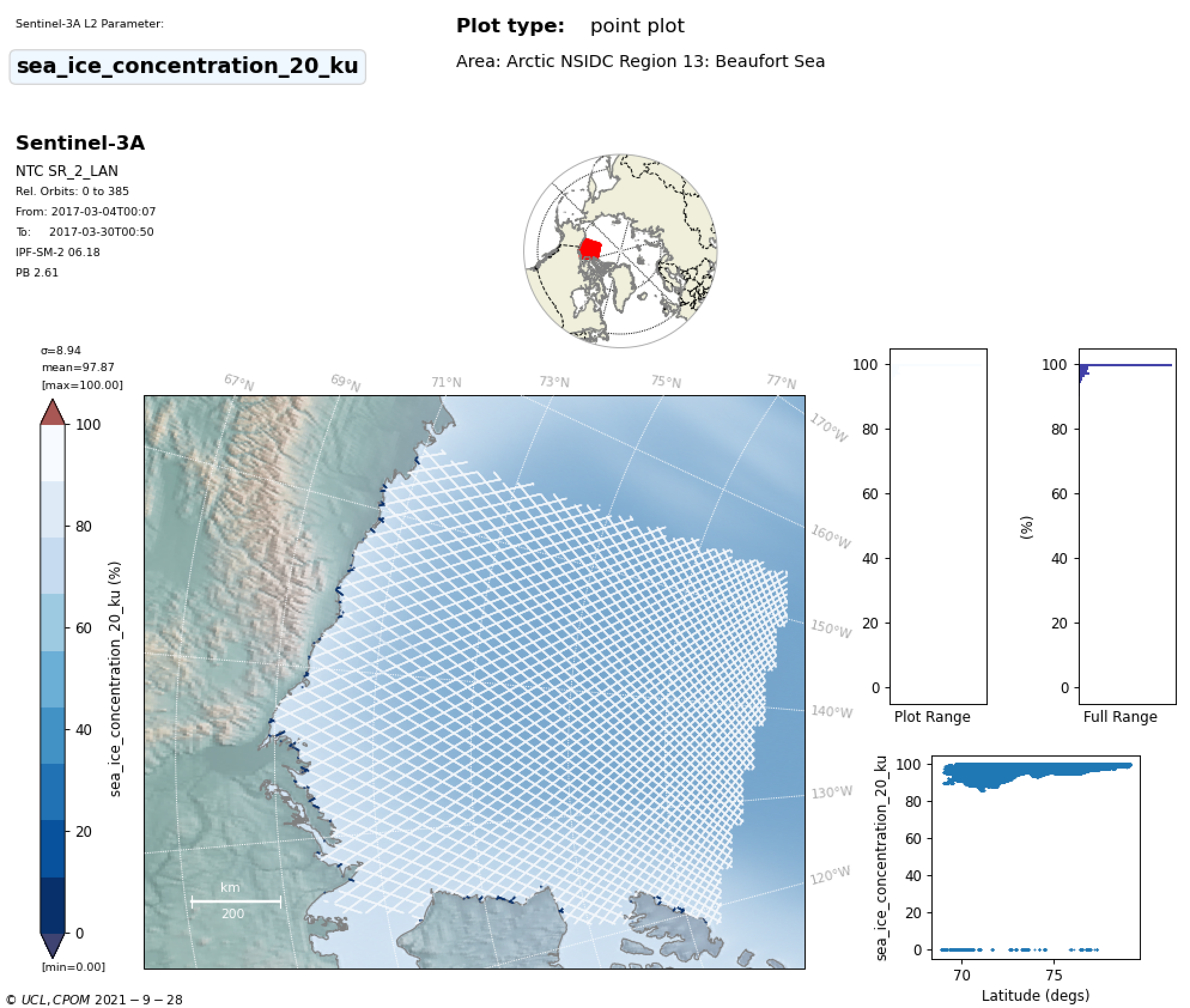 THEMATIC_SEAICE
IPF_6.18
Sea Ice
Concentration
Expected behaviour in Thematic product
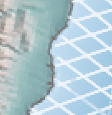 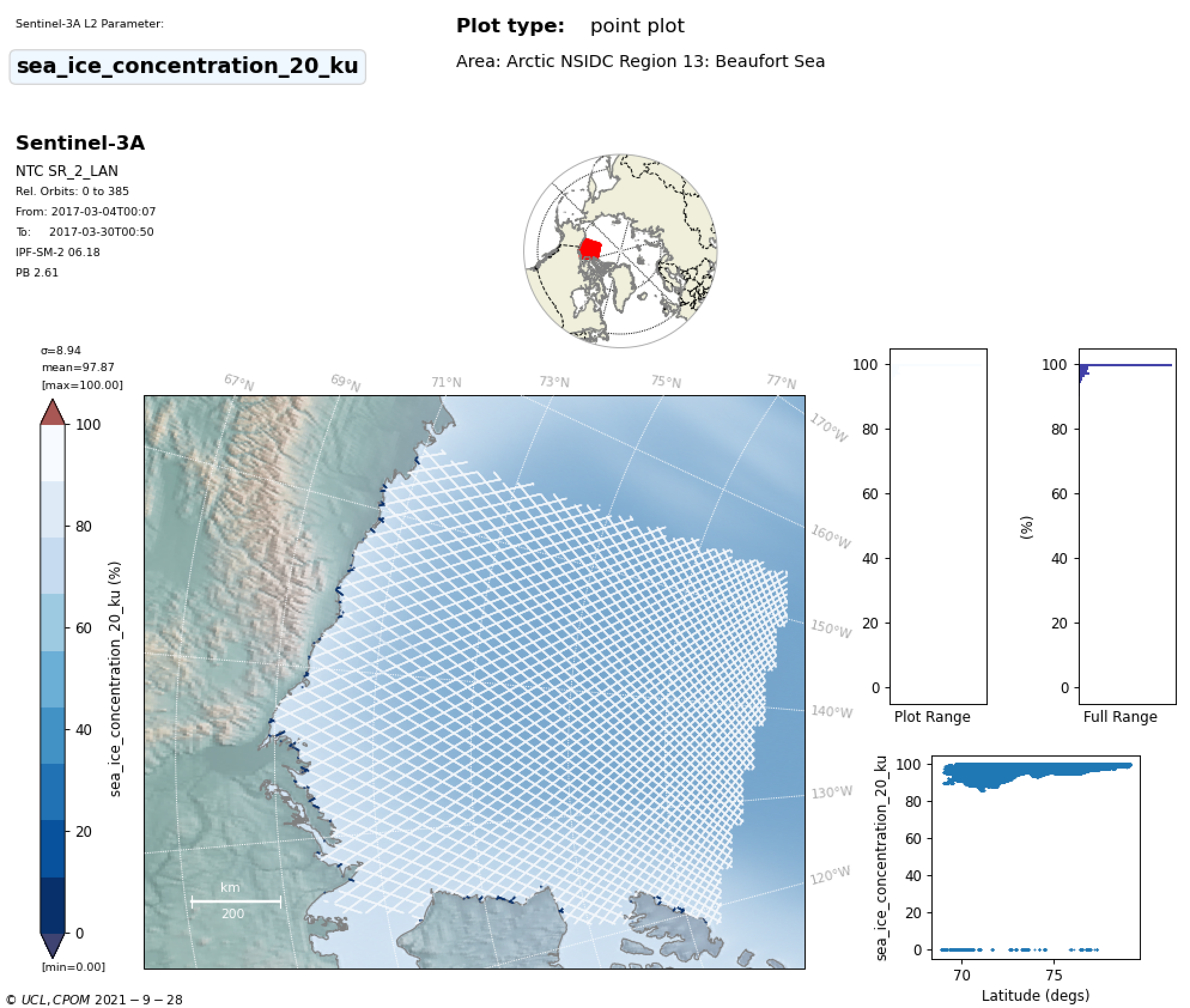 Zero values around coastline
[Speaker Notes: ./plot_combined_freeboard.py -f2 ~/fb2/cs2/2017/3/*.npz -f1 ~/fb2/s3a_ipf/s3a/2017/3/*.npz -o ~/fb2 –diff
./plot_combined_freeboard.py -f2 ~/fb2/cs2/2017/3/*.npz -f1 ~/fb2/s3a_thematic/s3a/2017/3/*.npz -o ~/fb2 --diff]
THEMATIC_SEAICE
Freeboard
IPF_6.18
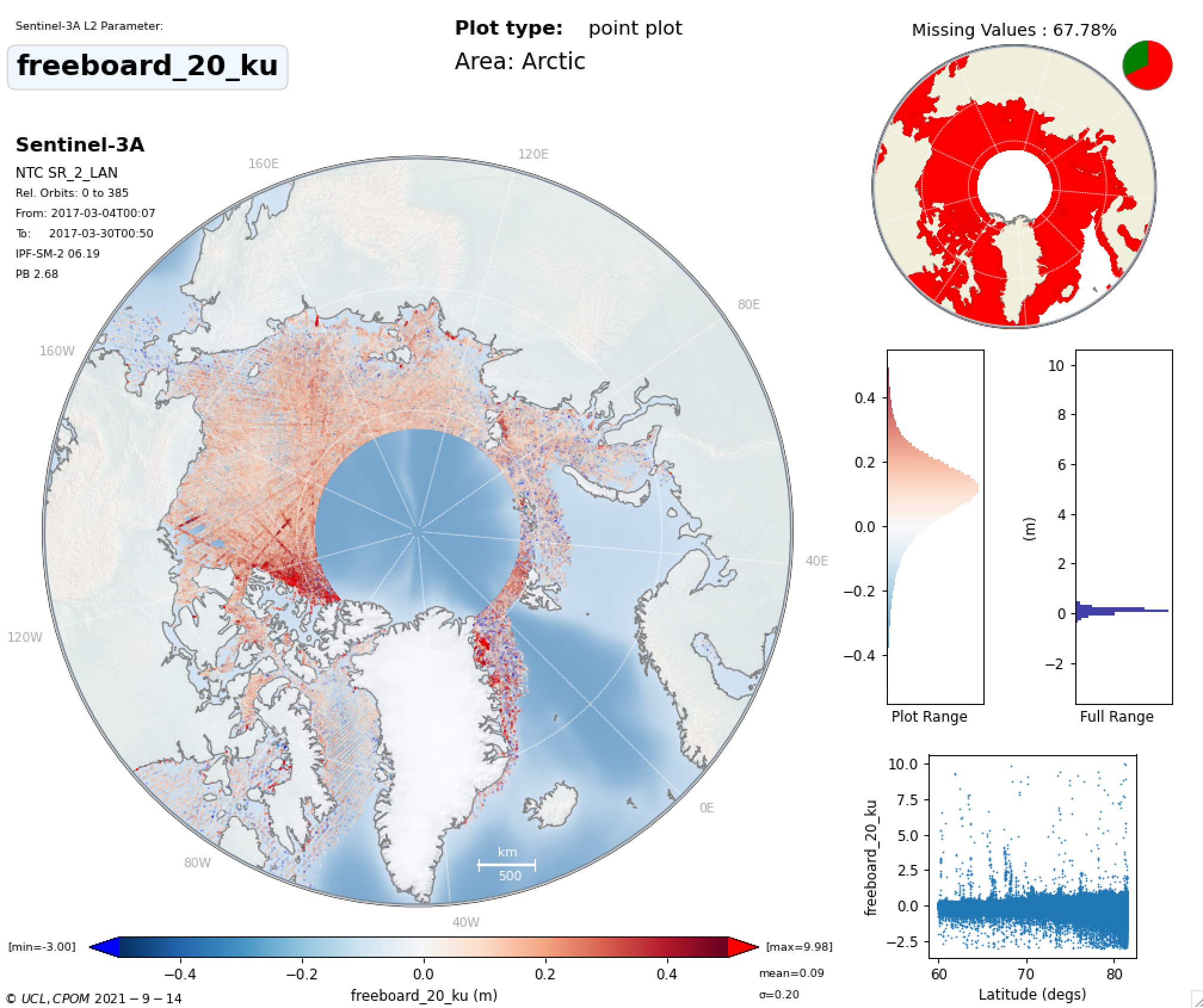 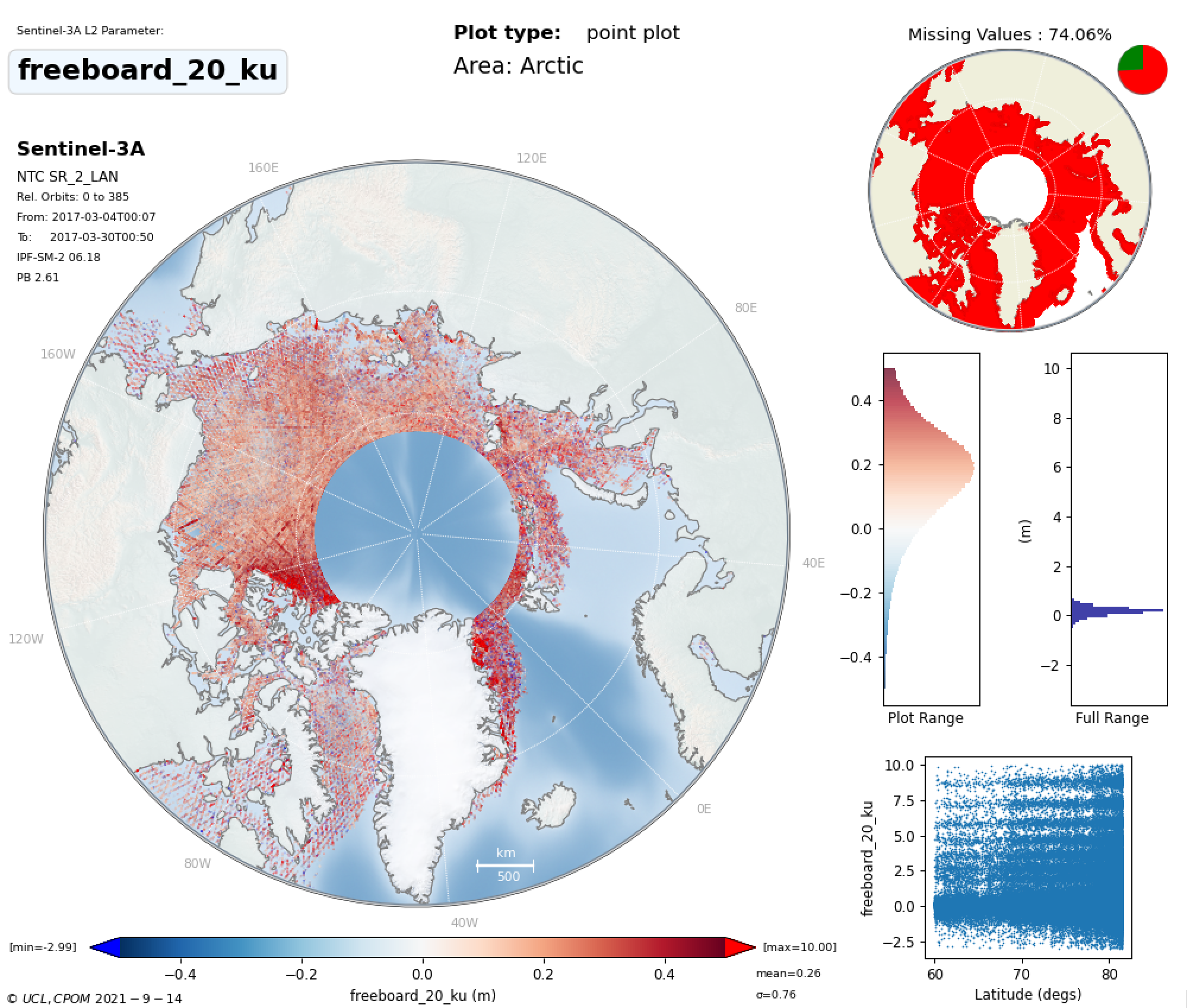 Number of freeboard measurements: 1035491
Number of freeboard measurements: 1286206
250715 more measurements (24% more)
25km Gridded Arctic Freeboard (March 2017):
THEMATIC_SEAICE
CS2 Baseline-D
IPF_6.18
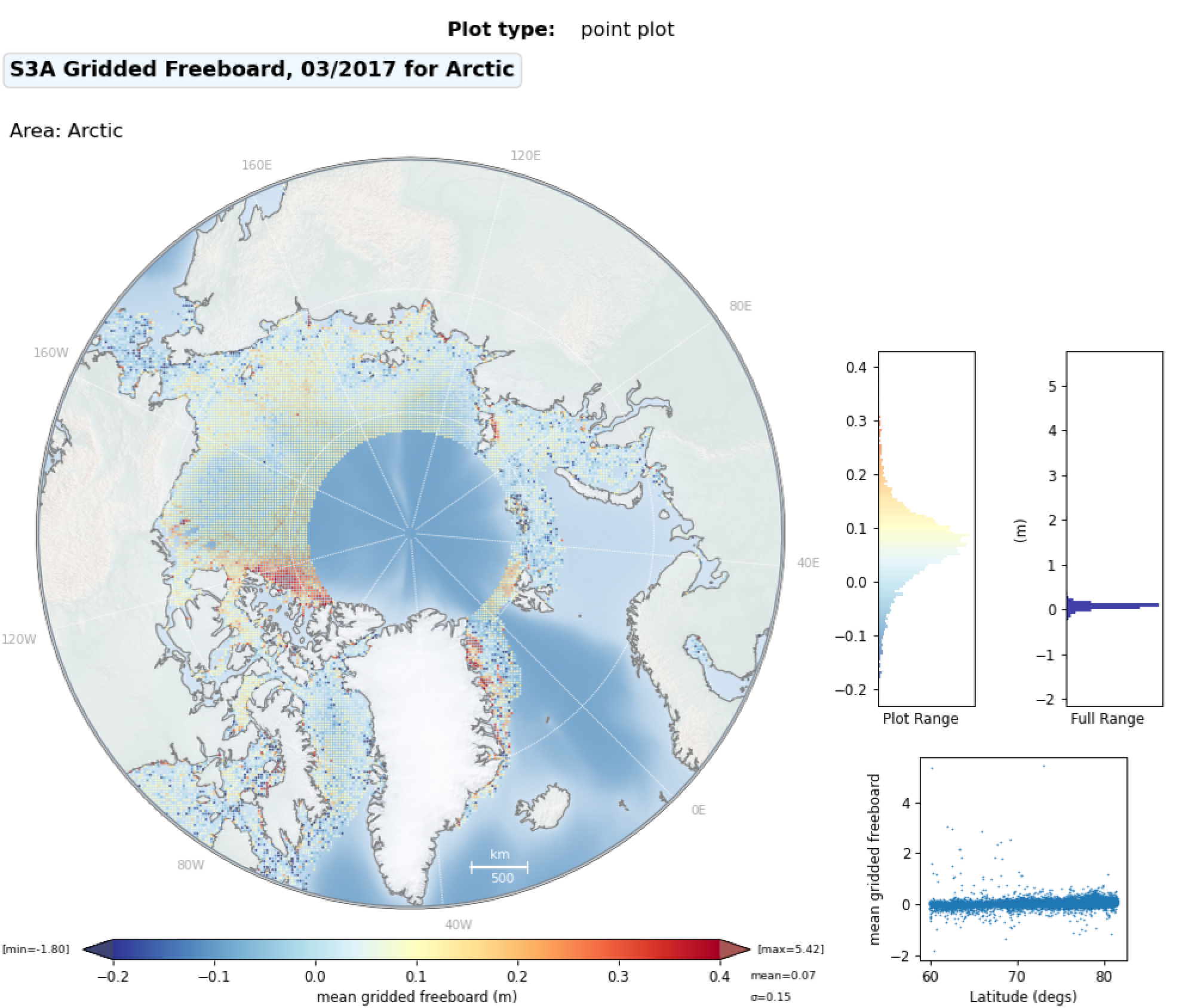 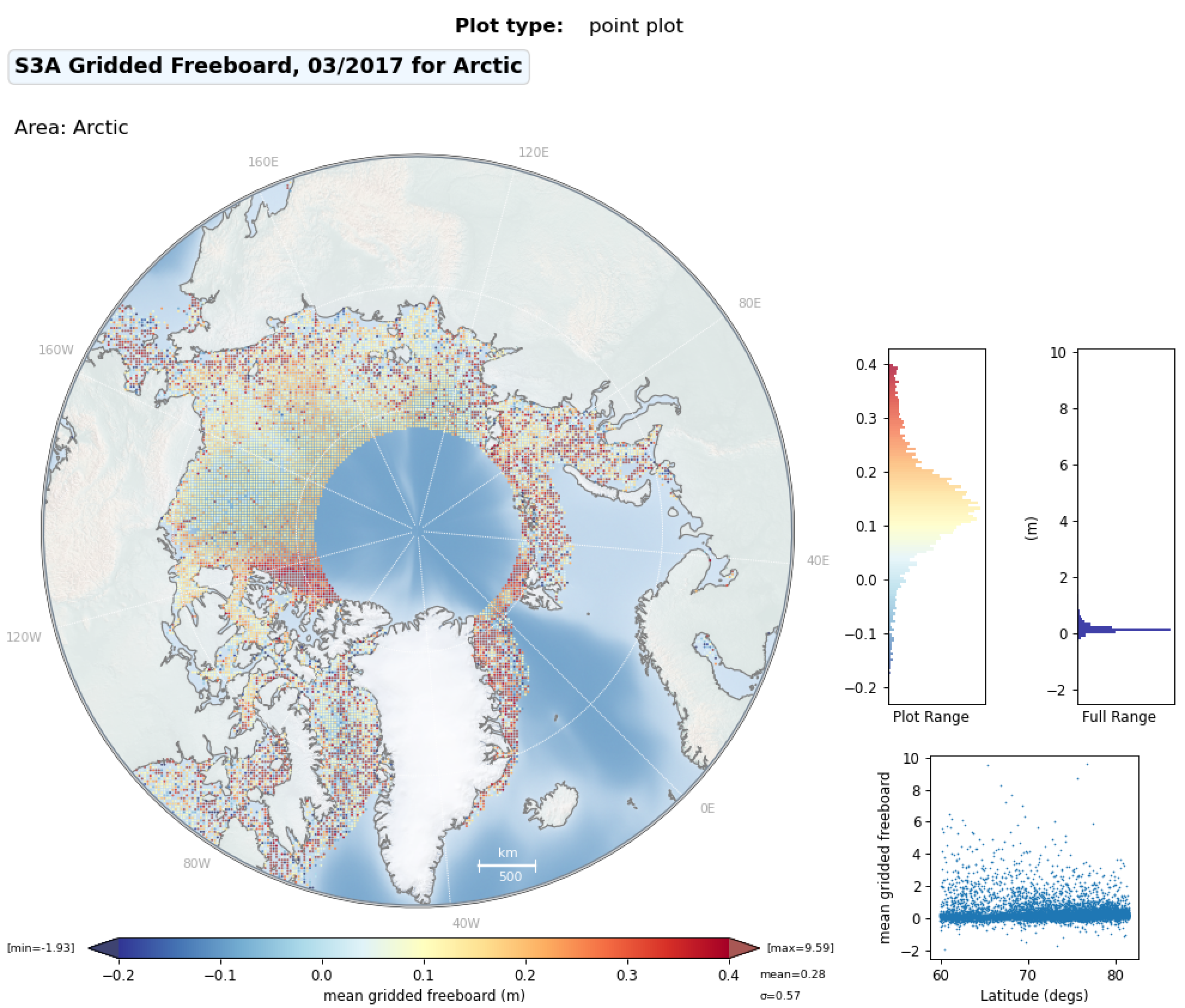 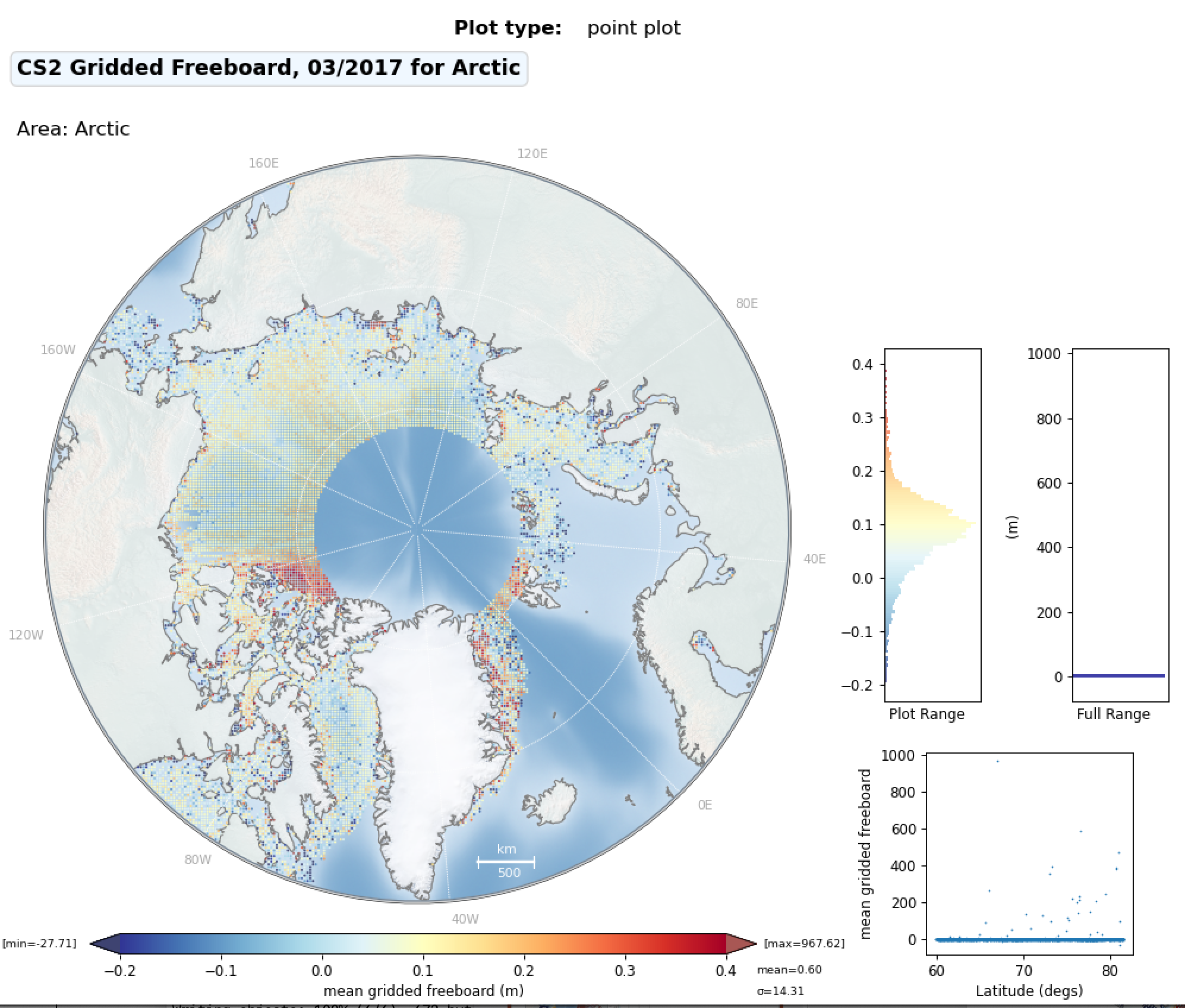 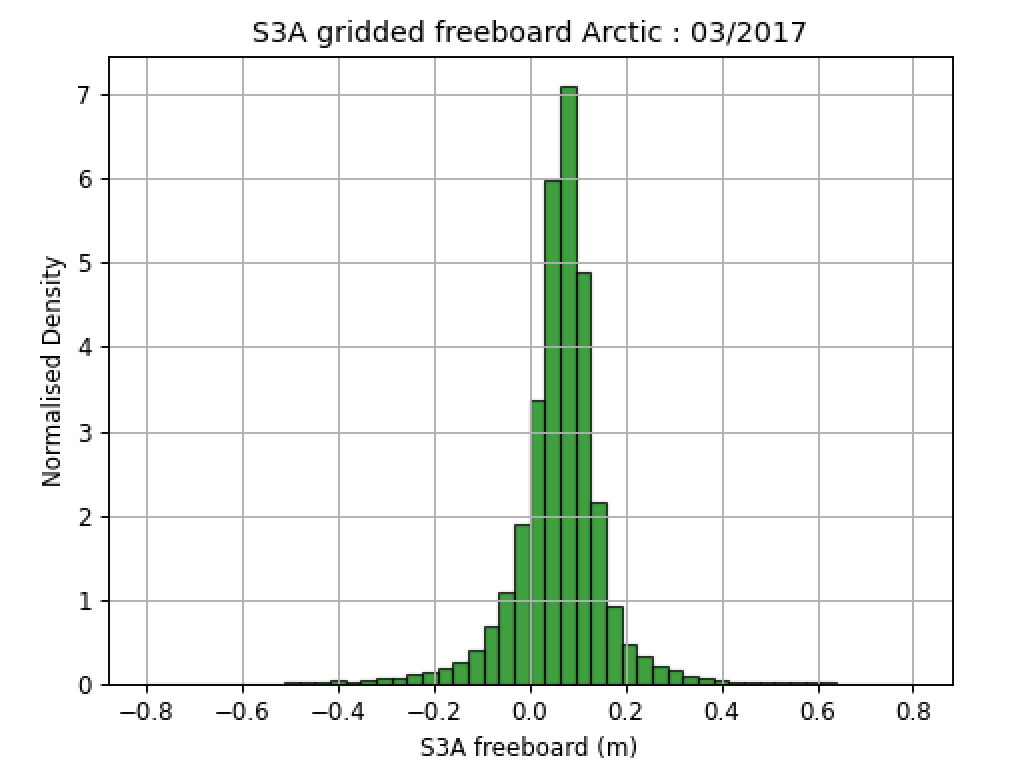 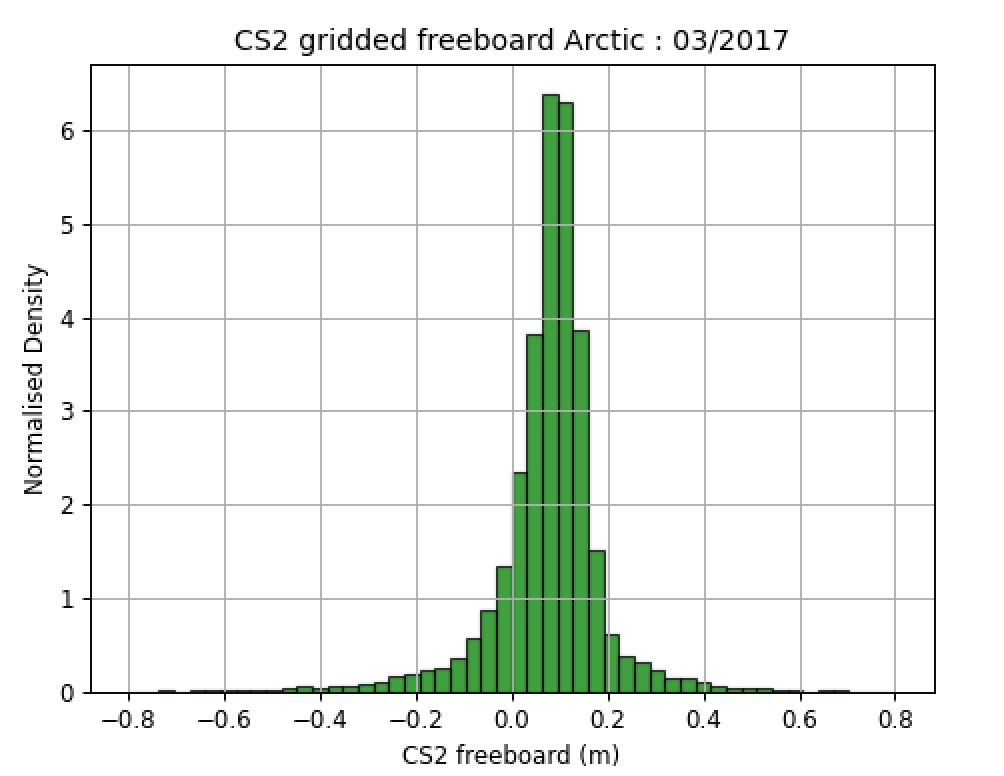 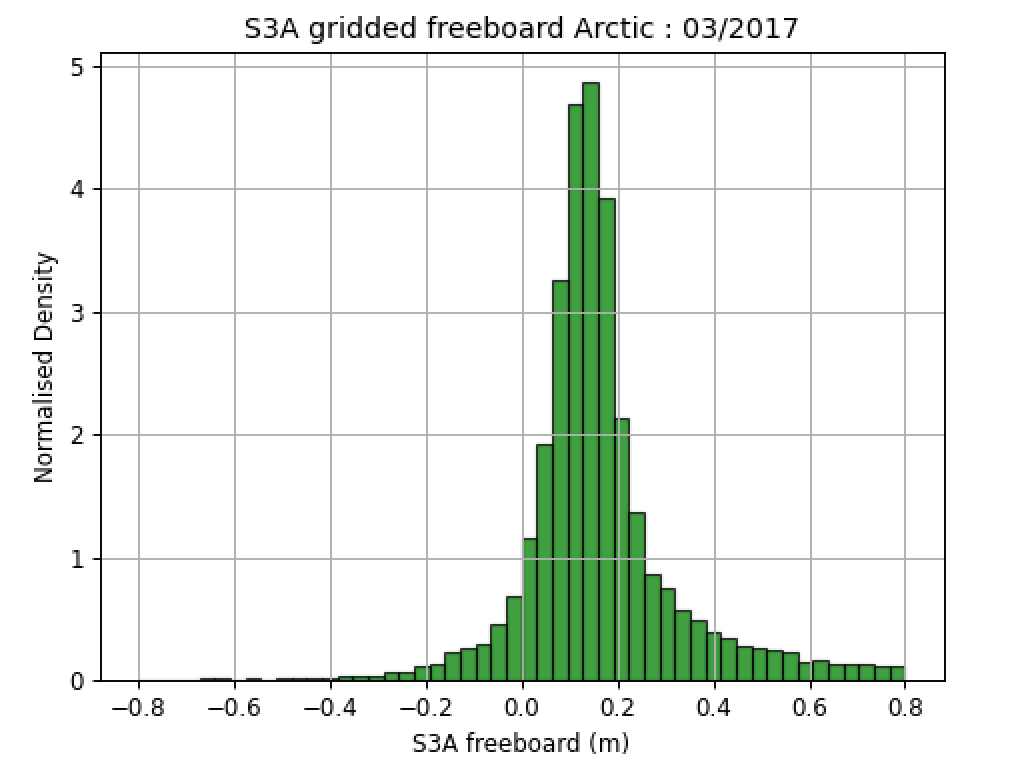 Gridded Freeboard Differences to CS2
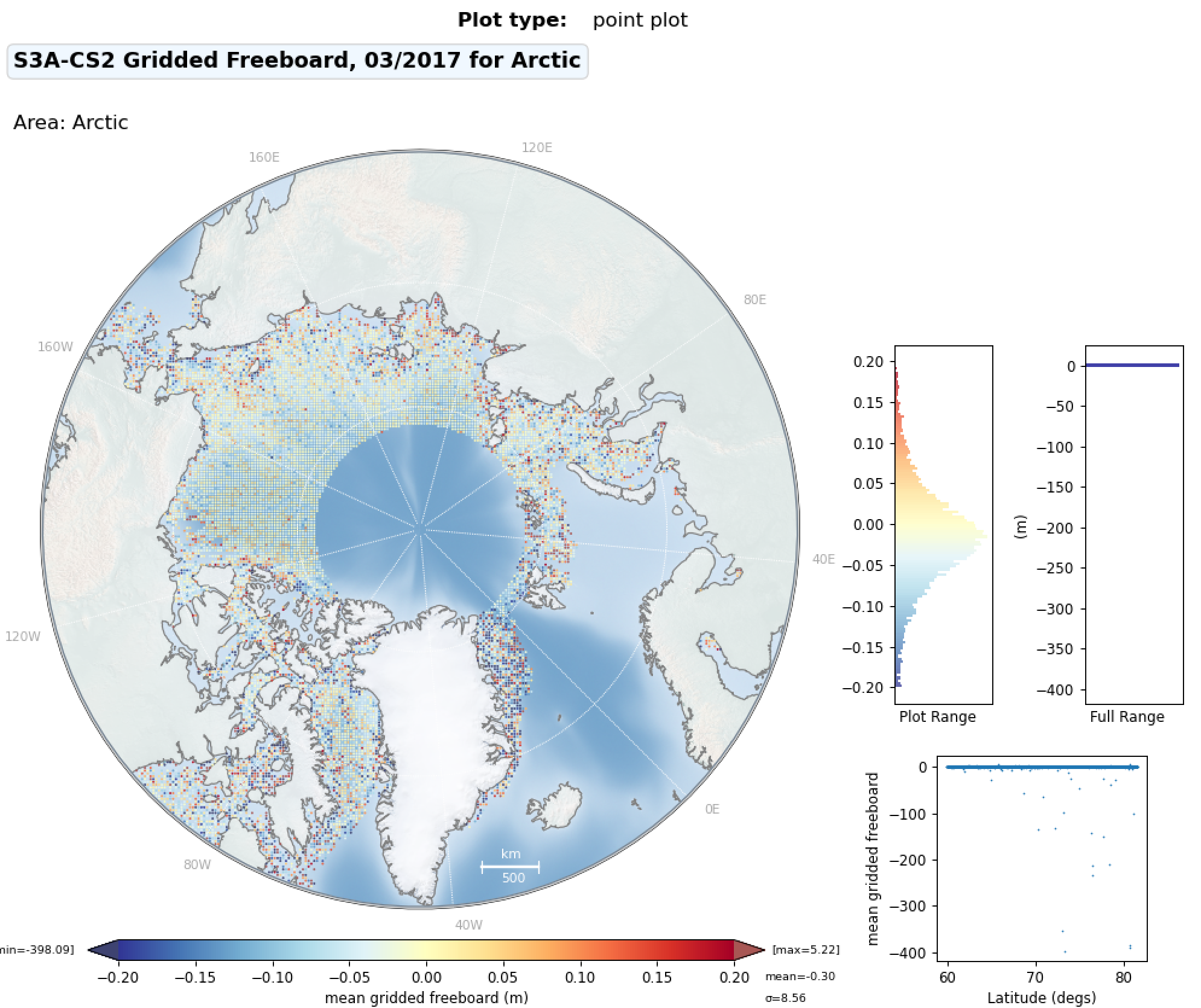 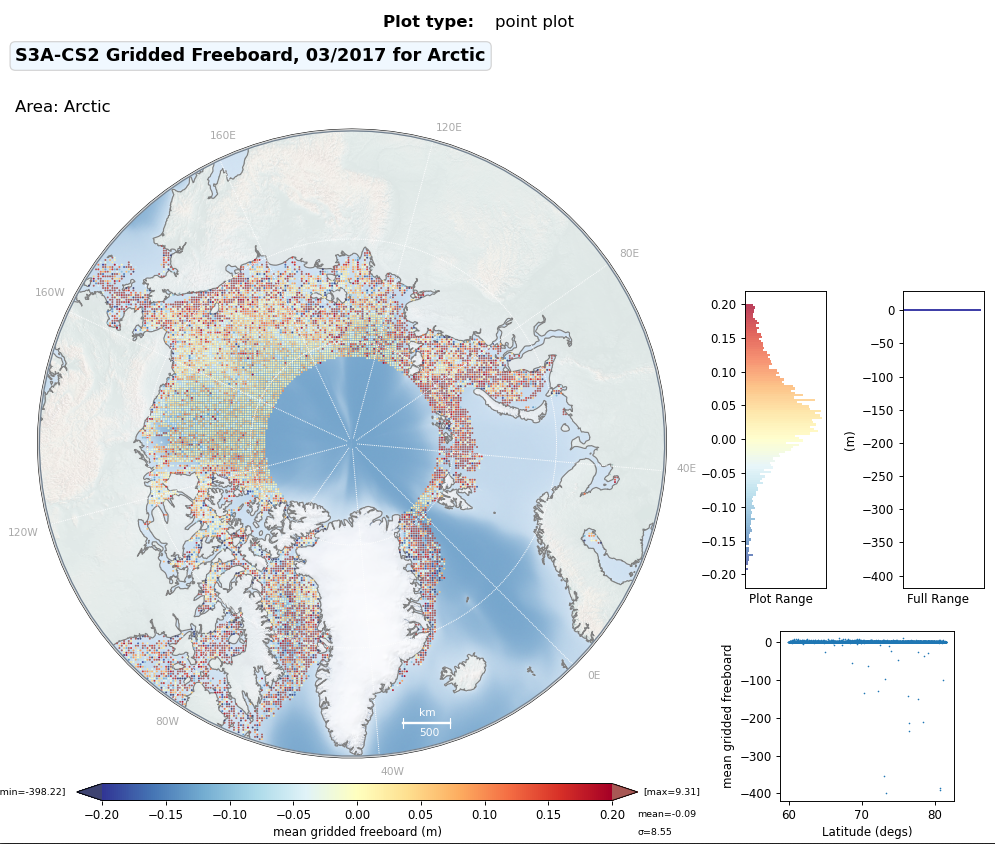 T-IPF
IPF 6.18
Histogram of Gridded Arctic Freeboard (March 2017):
CS2 , S3 Thematic TDS
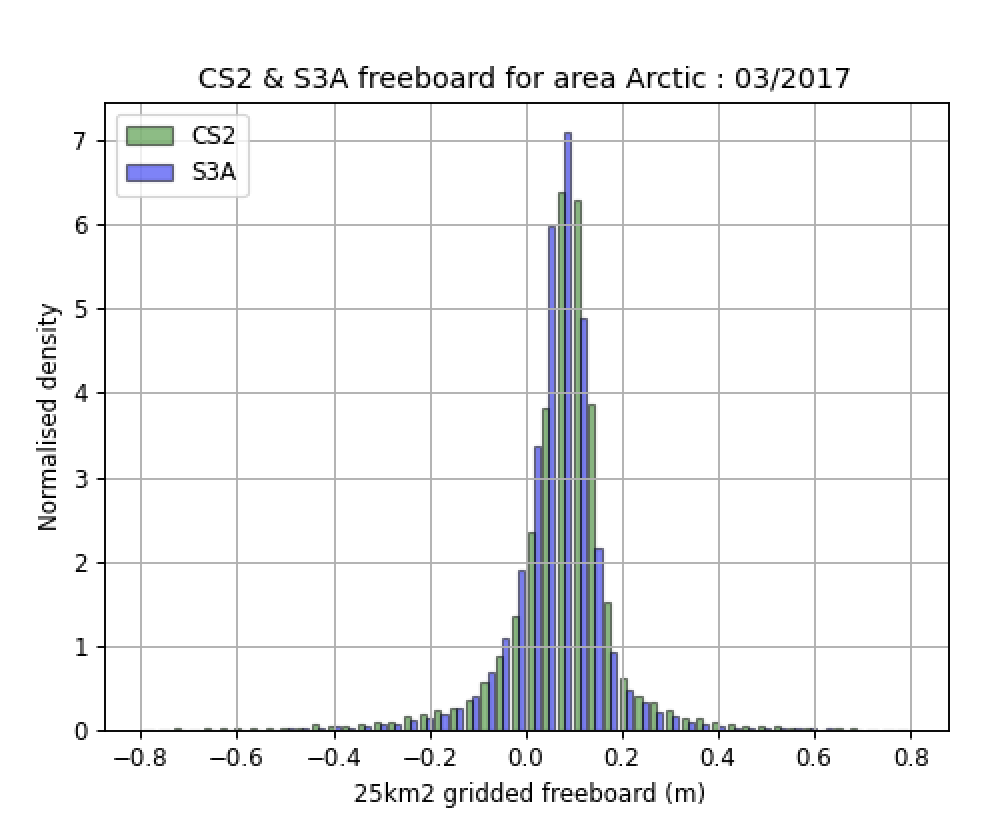 CS2 , IPF_6.18
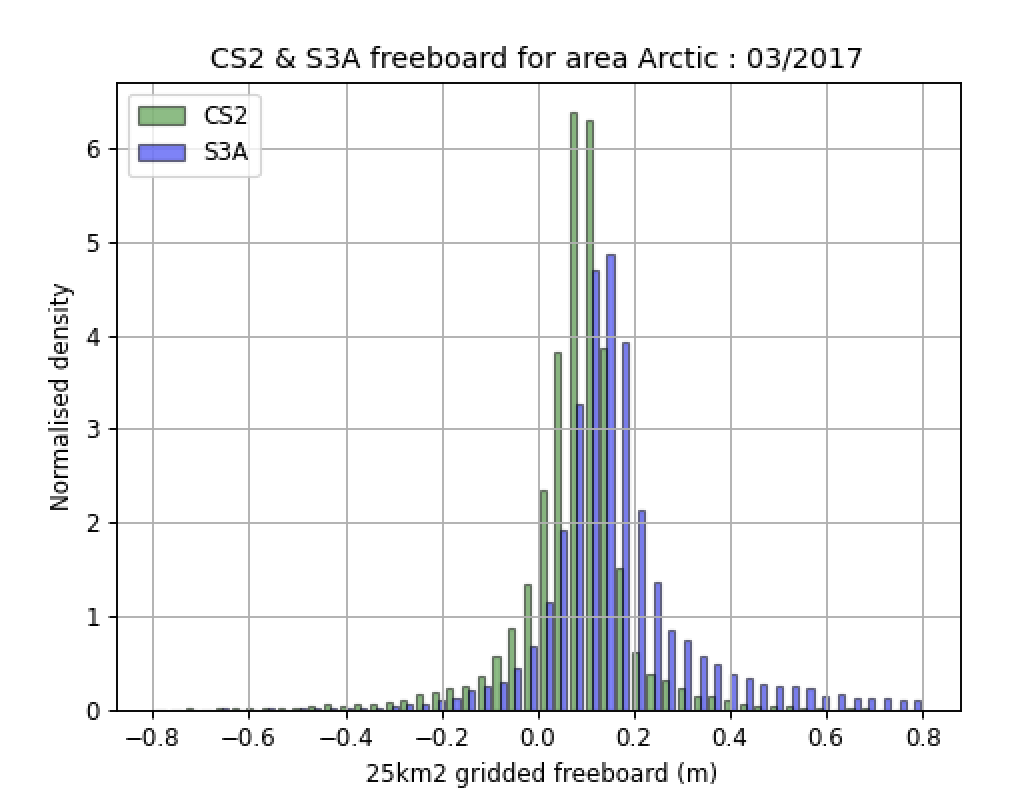 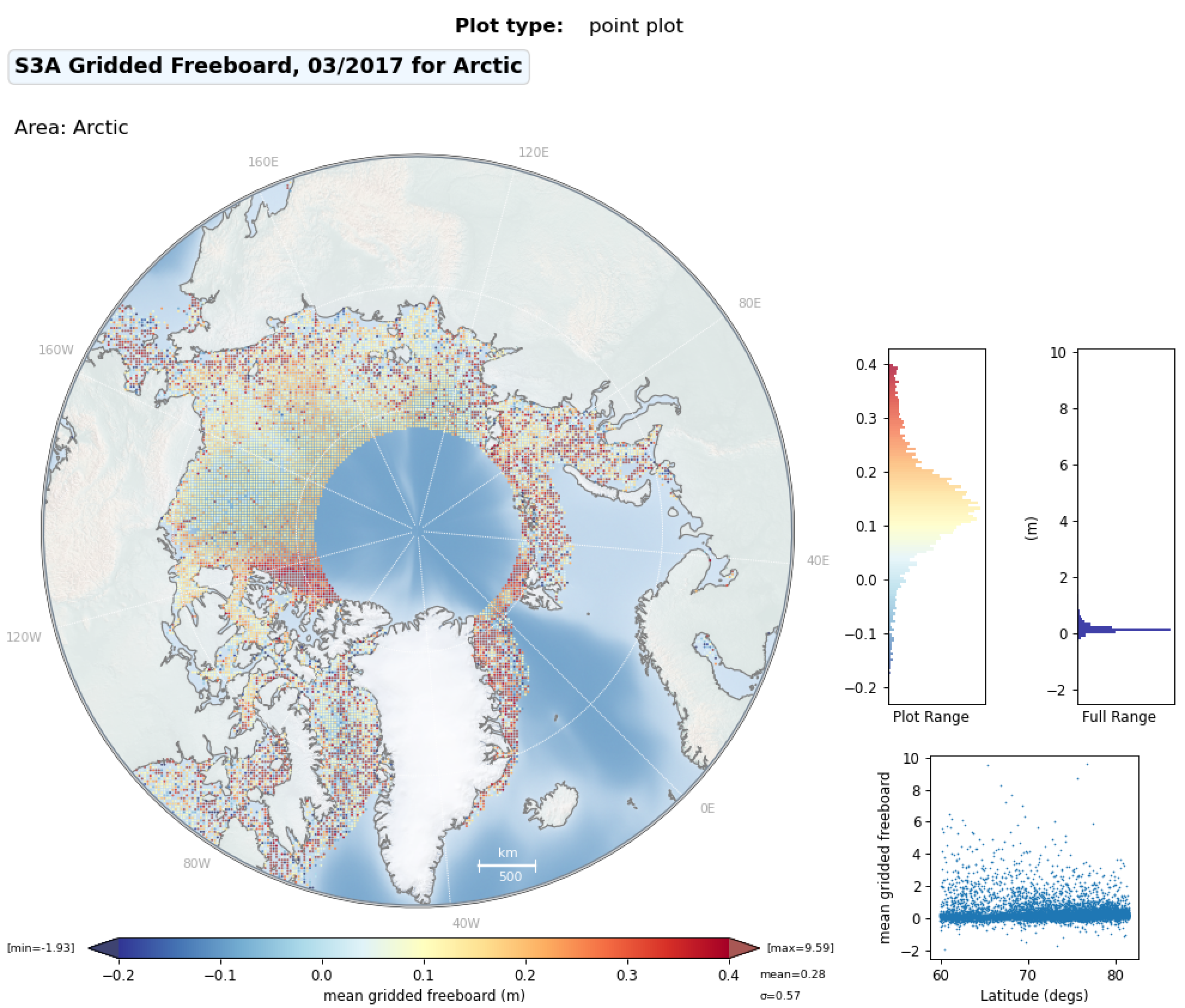 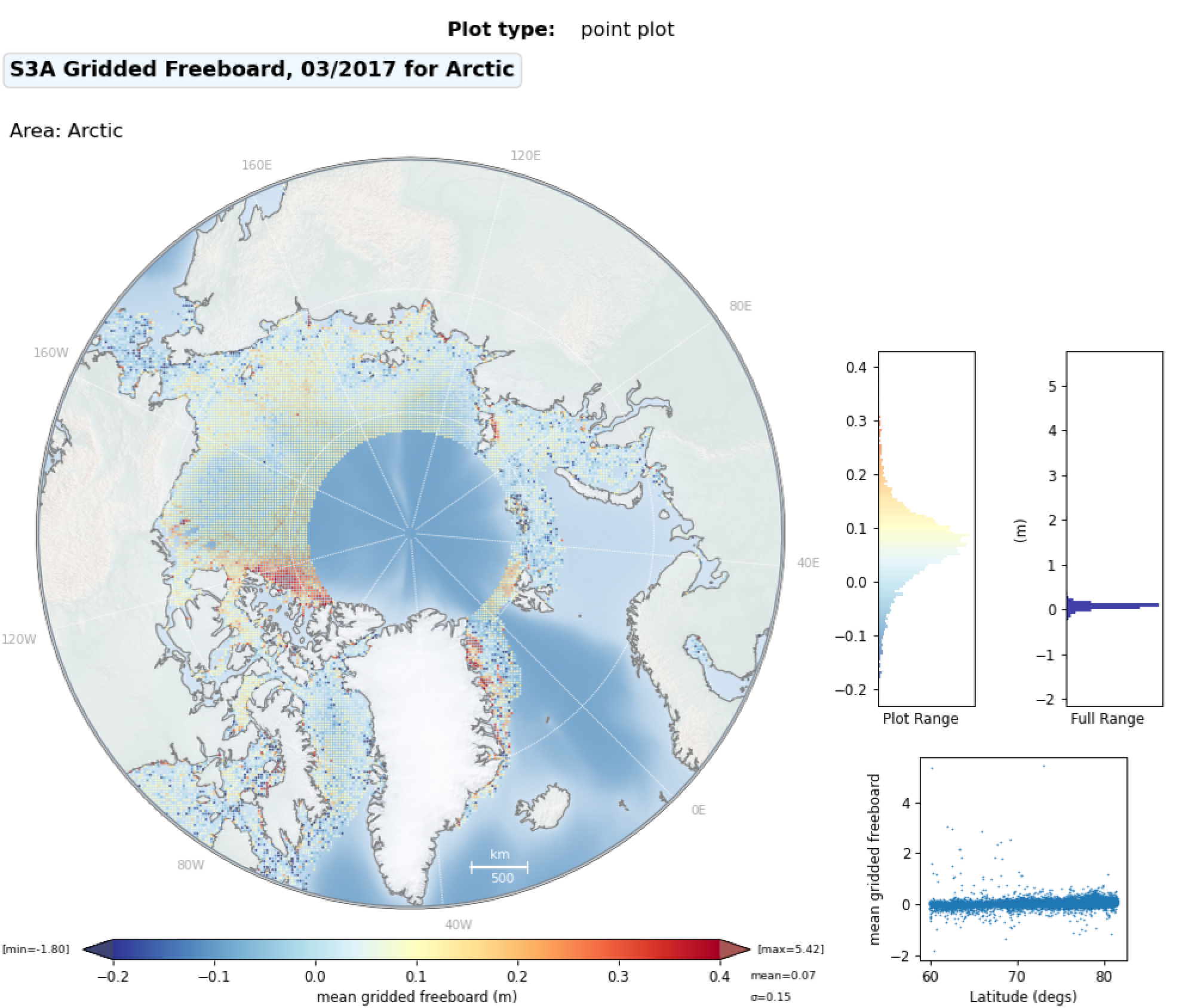 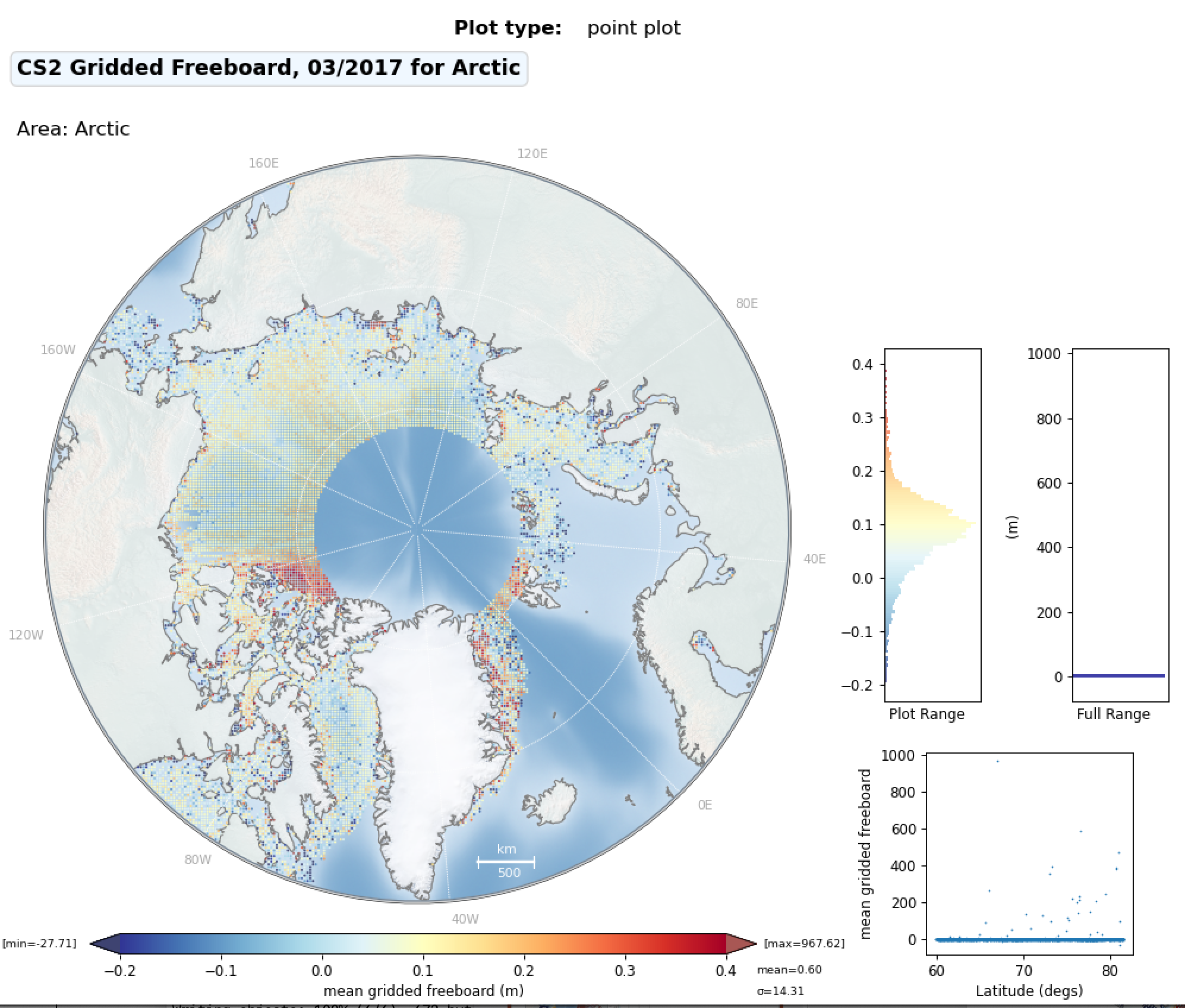 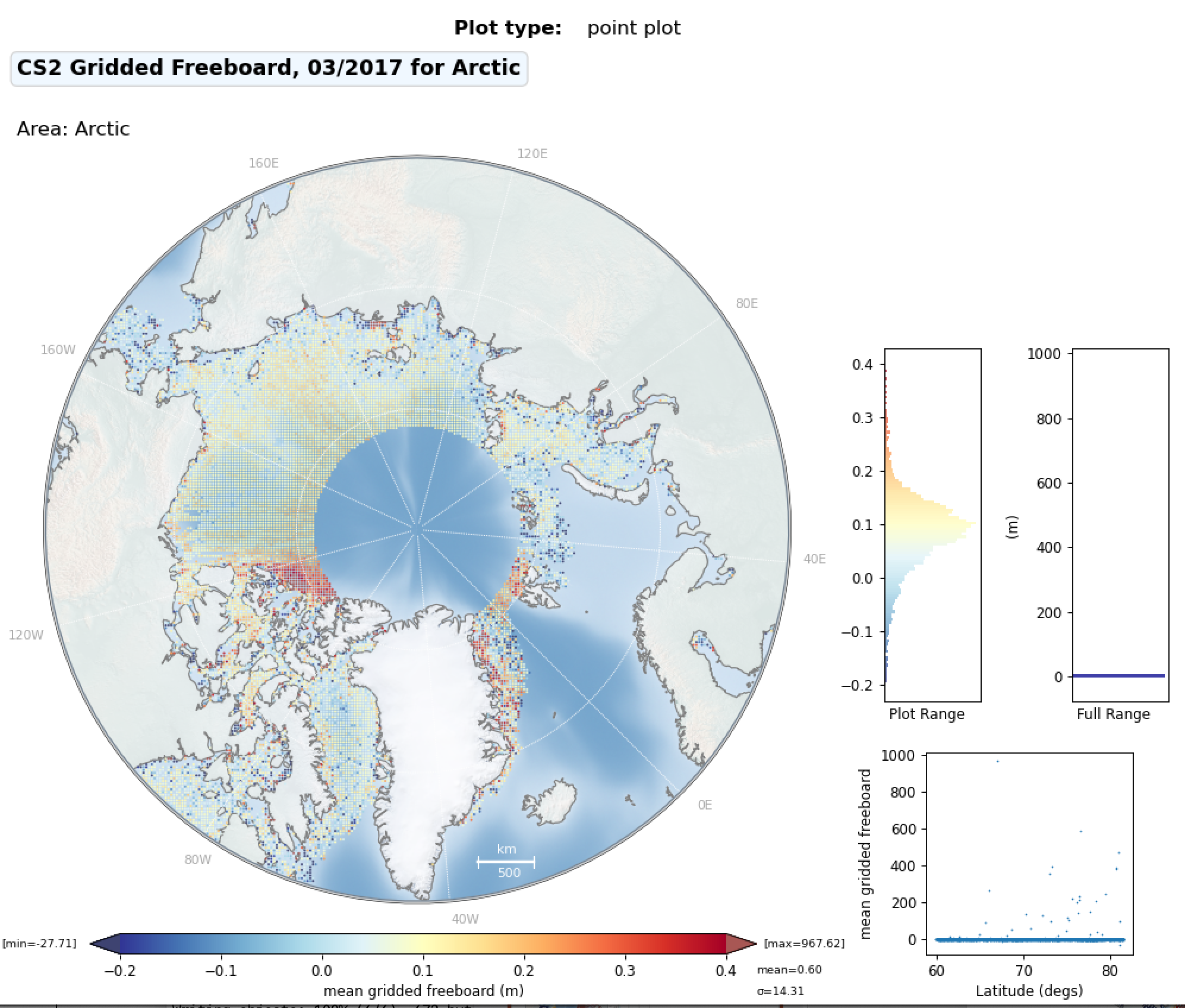 [Speaker Notes: ./plot_combined_freeboard.py -f1 ~/fb2/cs2/2017/3/*.npz -f2 ~/fb2/s3a_ipf/s3a/2017/3/*.npz -o ~/fb2
./plot_combined_freeboard.py -f1 ~/fb2/cs2/2017/3/*.npz -f2 ~/fb2/s3a_thematic/s3a/2017/3/*.npz -o ~/fb2]
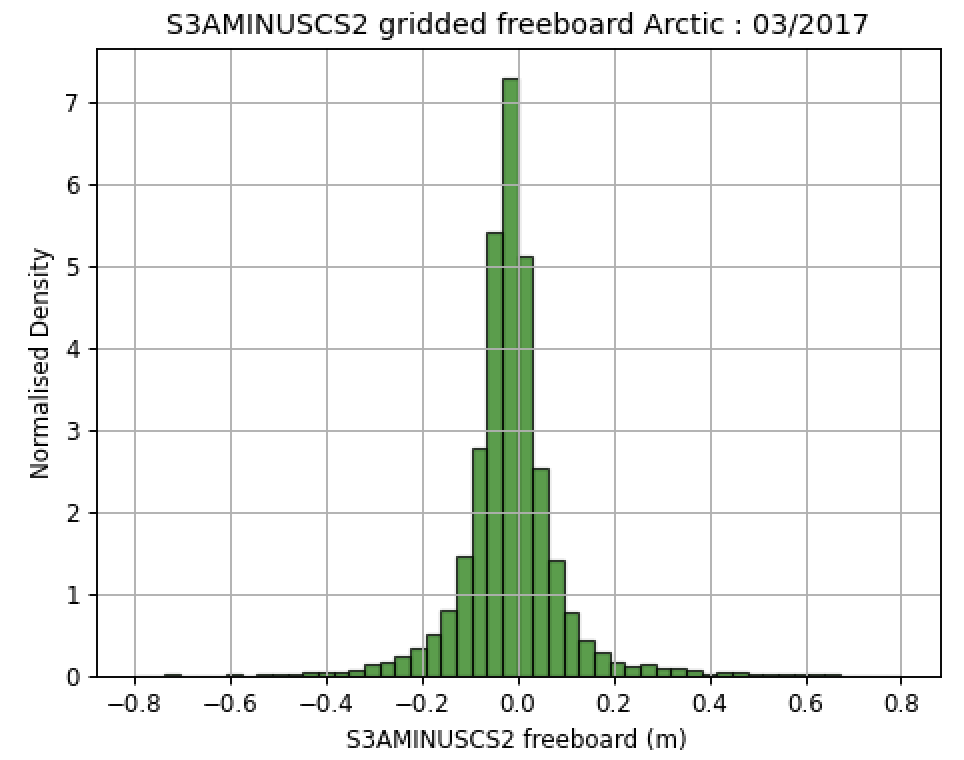 Gridded Arctic Freeboard
Differences to CryoSat-2: Mar 2017, Arctic (below 81.35N)
(S3A Thematic TDS – CS2)
-1.8cm mean diff
6.9cm stdev
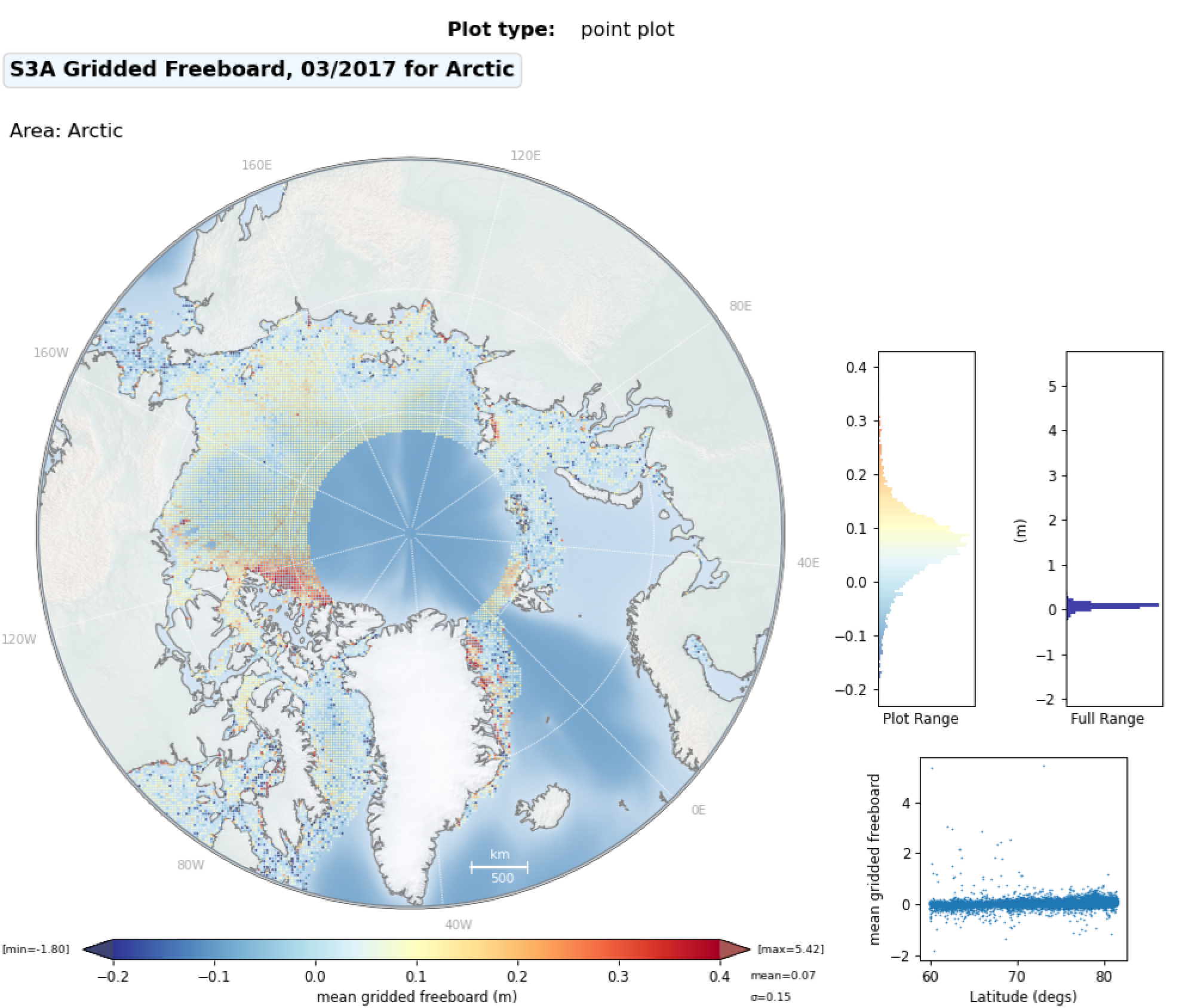 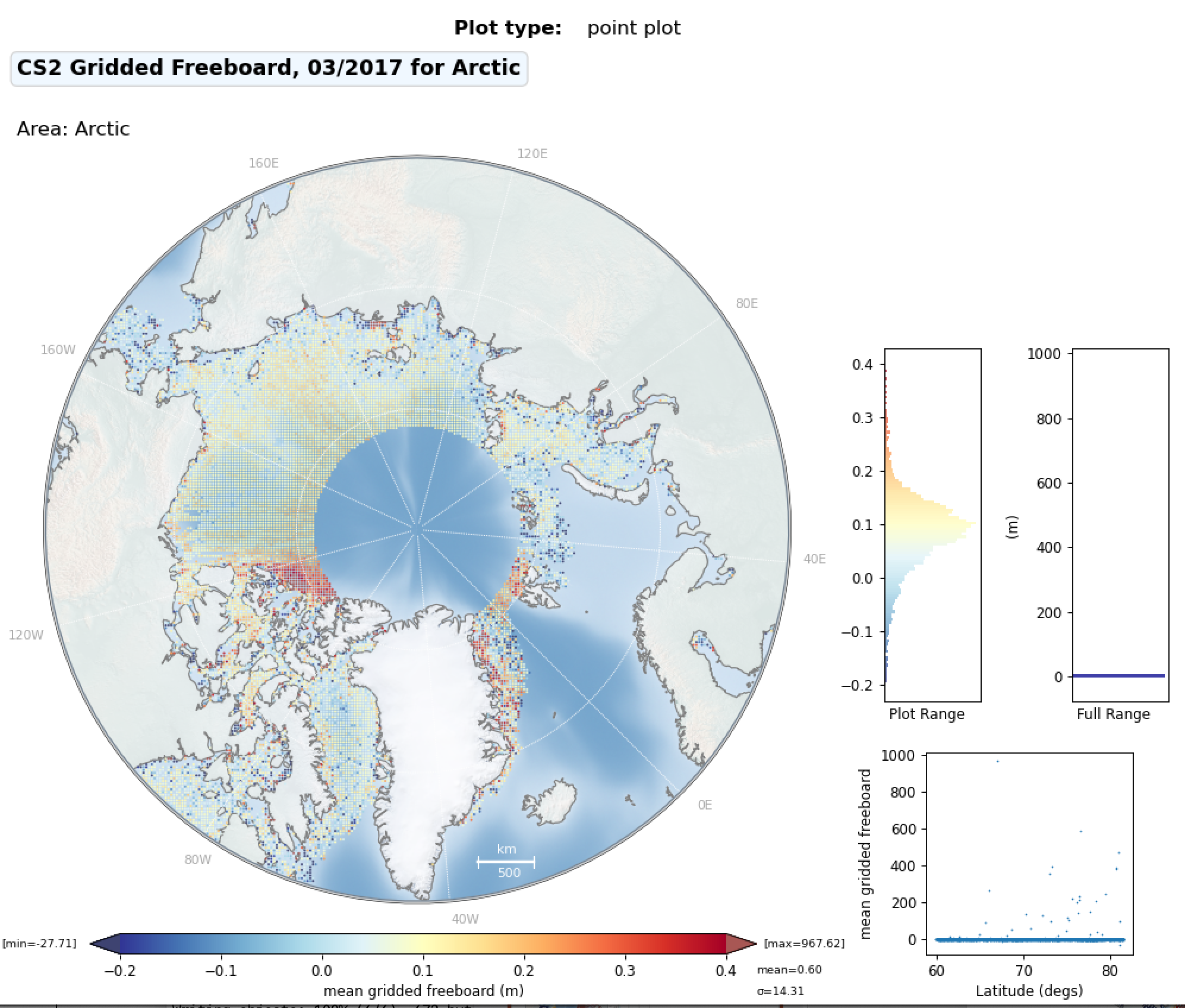 -
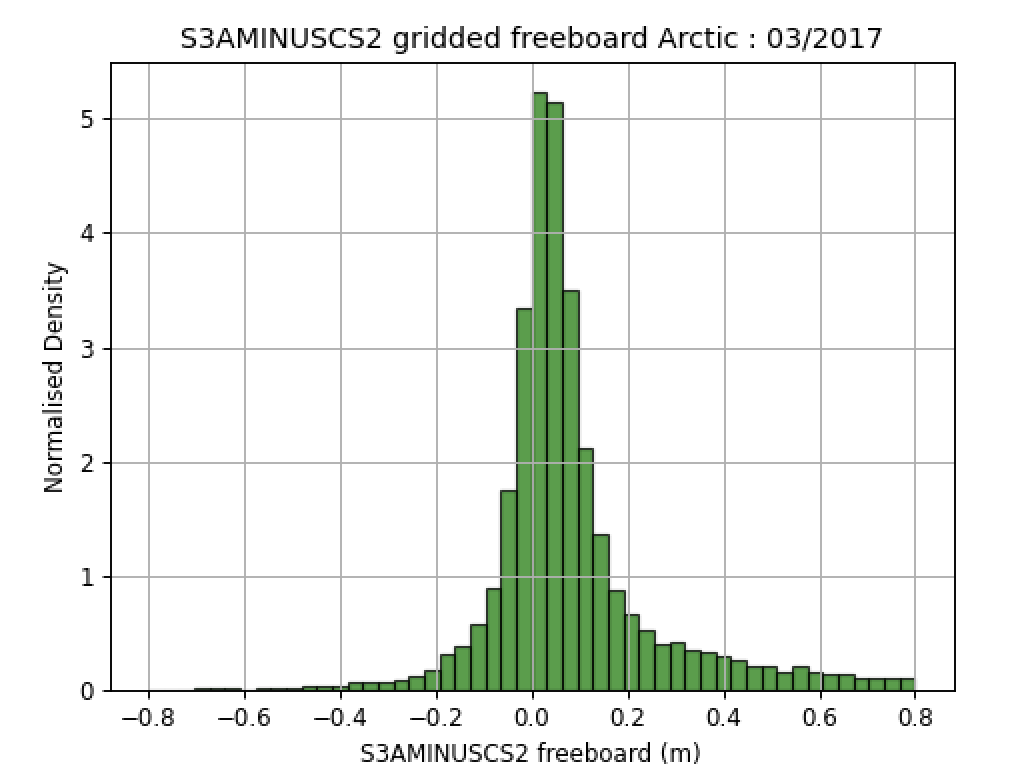 (S3A IPF_6.18 – CS2)
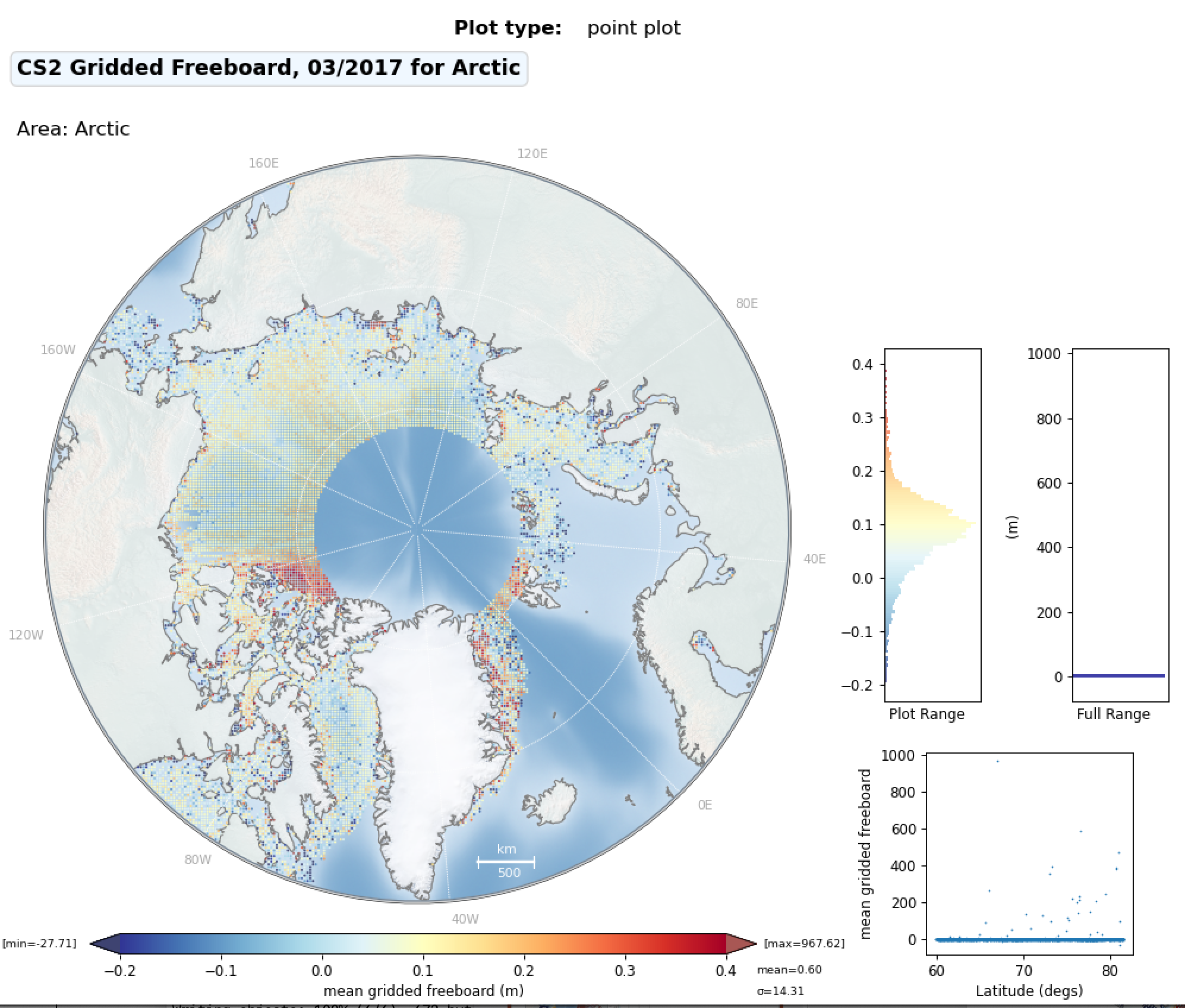 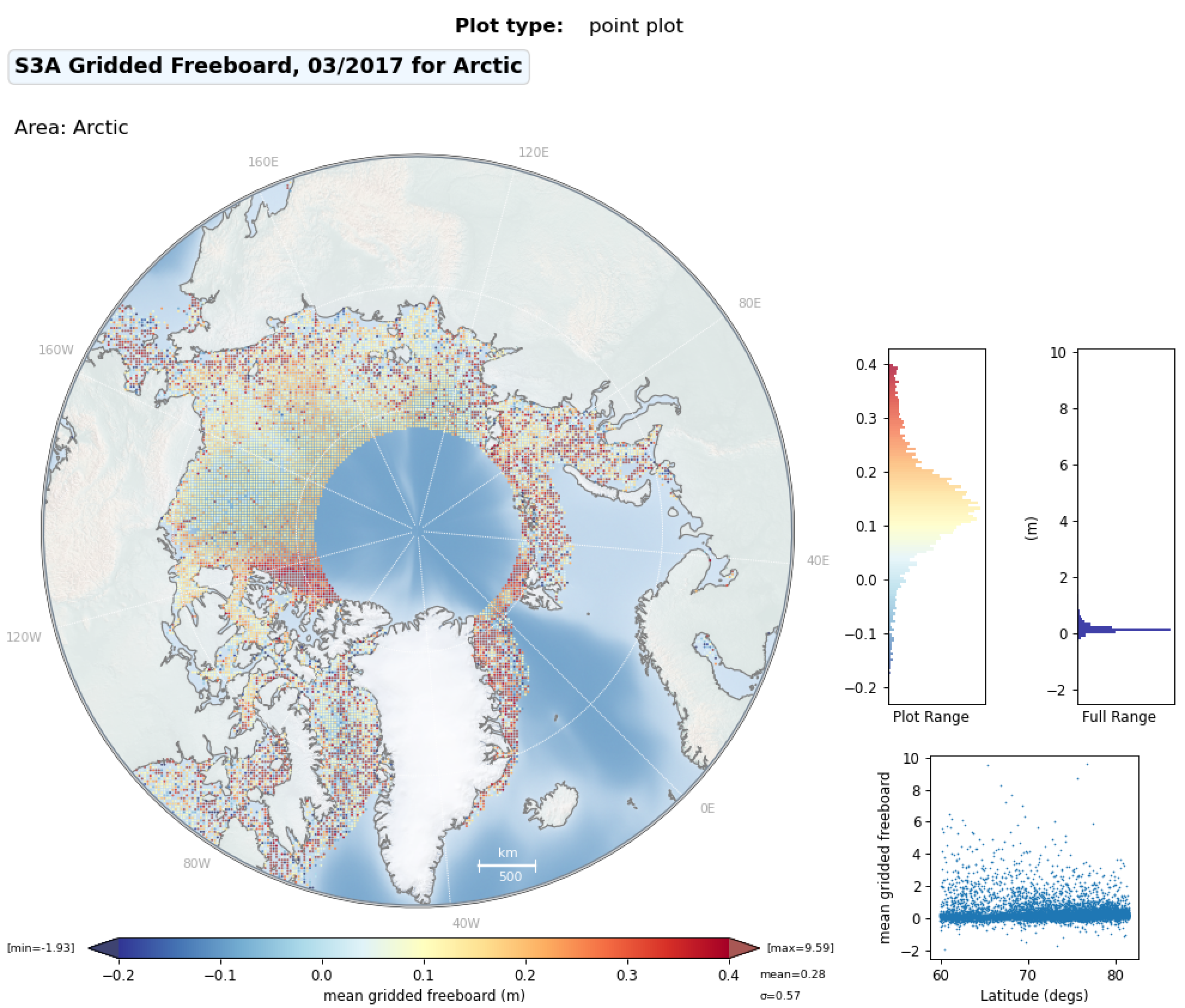 +6.2cm mean diff
12.8cm stdev
-
[Speaker Notes: ./plot_combined_freeboard.py -f2 ~/fb2/cs2/2017/3/*.npz -f1 ~/fb2/s3a_ipf/s3a/2017/3/*.npz -o ~/fb2 –diff
./plot_combined_freeboard.py -f2 ~/fb2/cs2/2017/3/*.npz -f1 ~/fb2/s3a_thematic/s3a/2017/3/*.npz -o ~/fb2 --diff]
T-IPF Sea Ice Study Conclusions
Expected performance found with T-IPF 1-month TDS over sea ice
T-IPF maybe not processed equator to equator.
Hamming/Zero Padding appears to be applied.
Comparison done against same data from IPF 6.18 : would be better to use IPF 6.19
Missing Iono corrections are handled differently in T-IPF and IPF-6.18
Improved classification of echoes (9% less unclassified)
Sea ice concentration calculated correctly around coastline
24% more freeboard measurements in T-IPF
Good correspondence with CryoSat freeboard histogram for T-IPF (<2cm bias)
Further tuning of retracker bias, and discrimination parameters with whole Arctic winter and summer season of T-IPF data required to reduce bias to CryoSat-2 further.
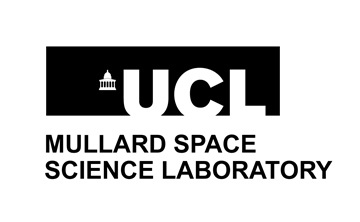 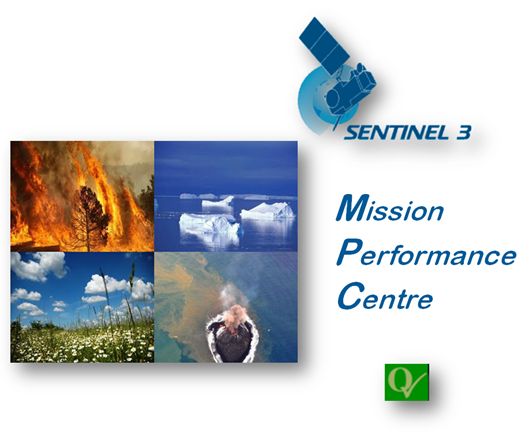